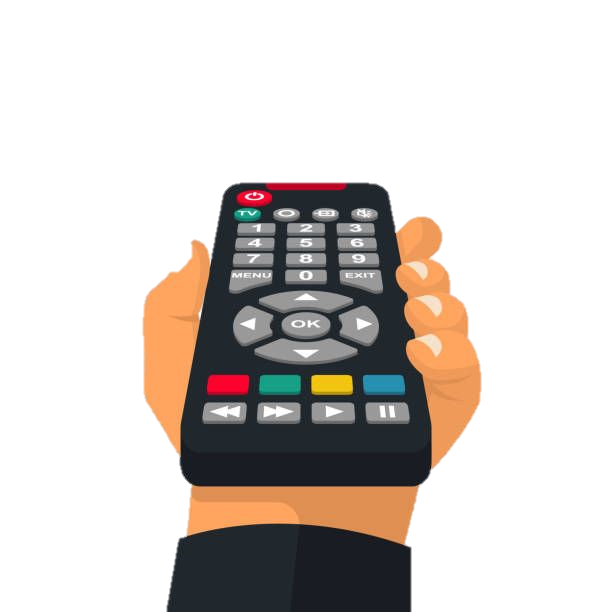 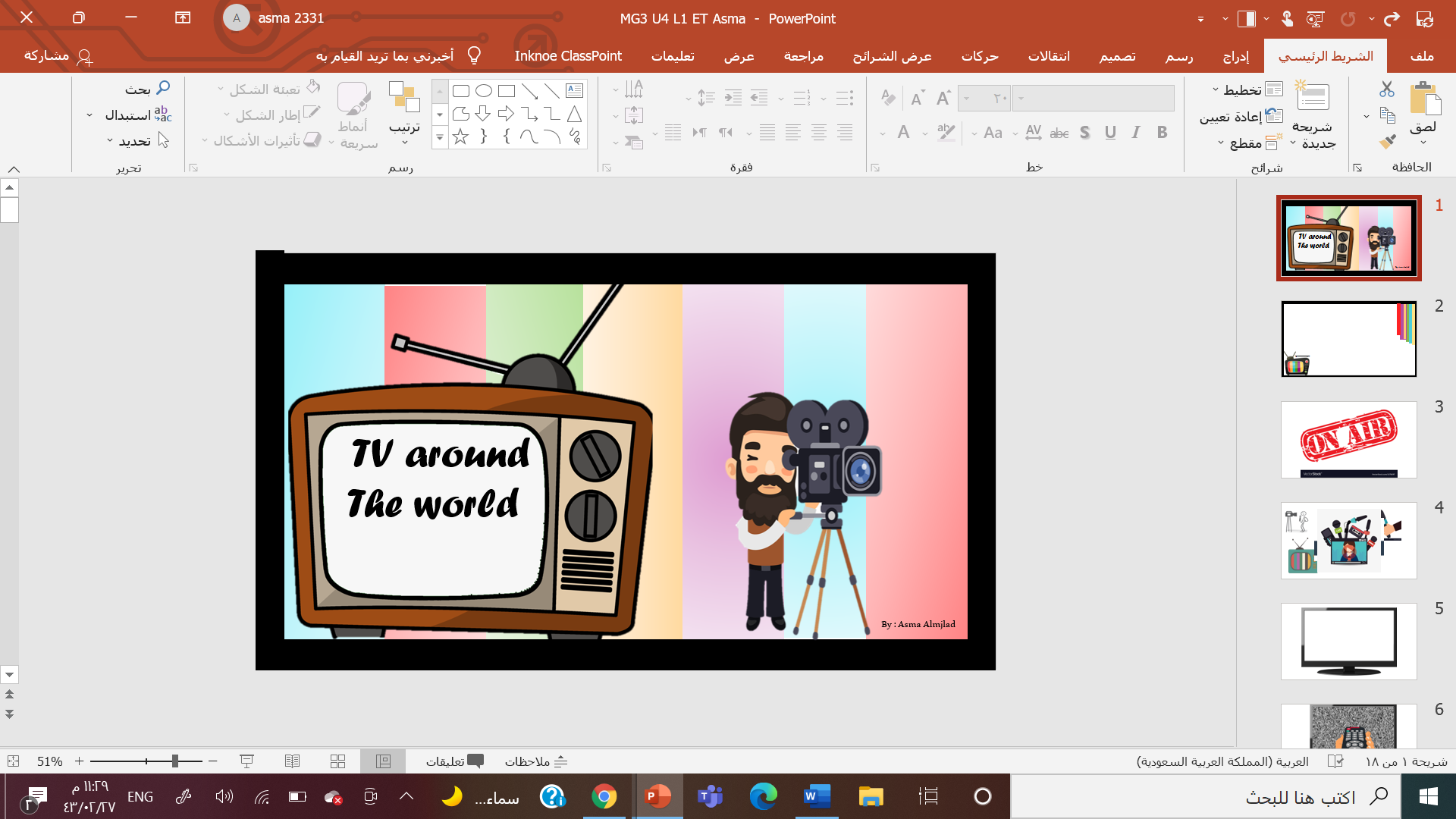 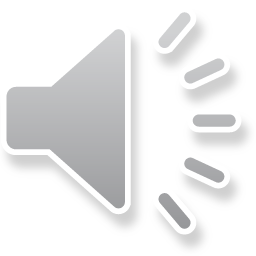 Listening
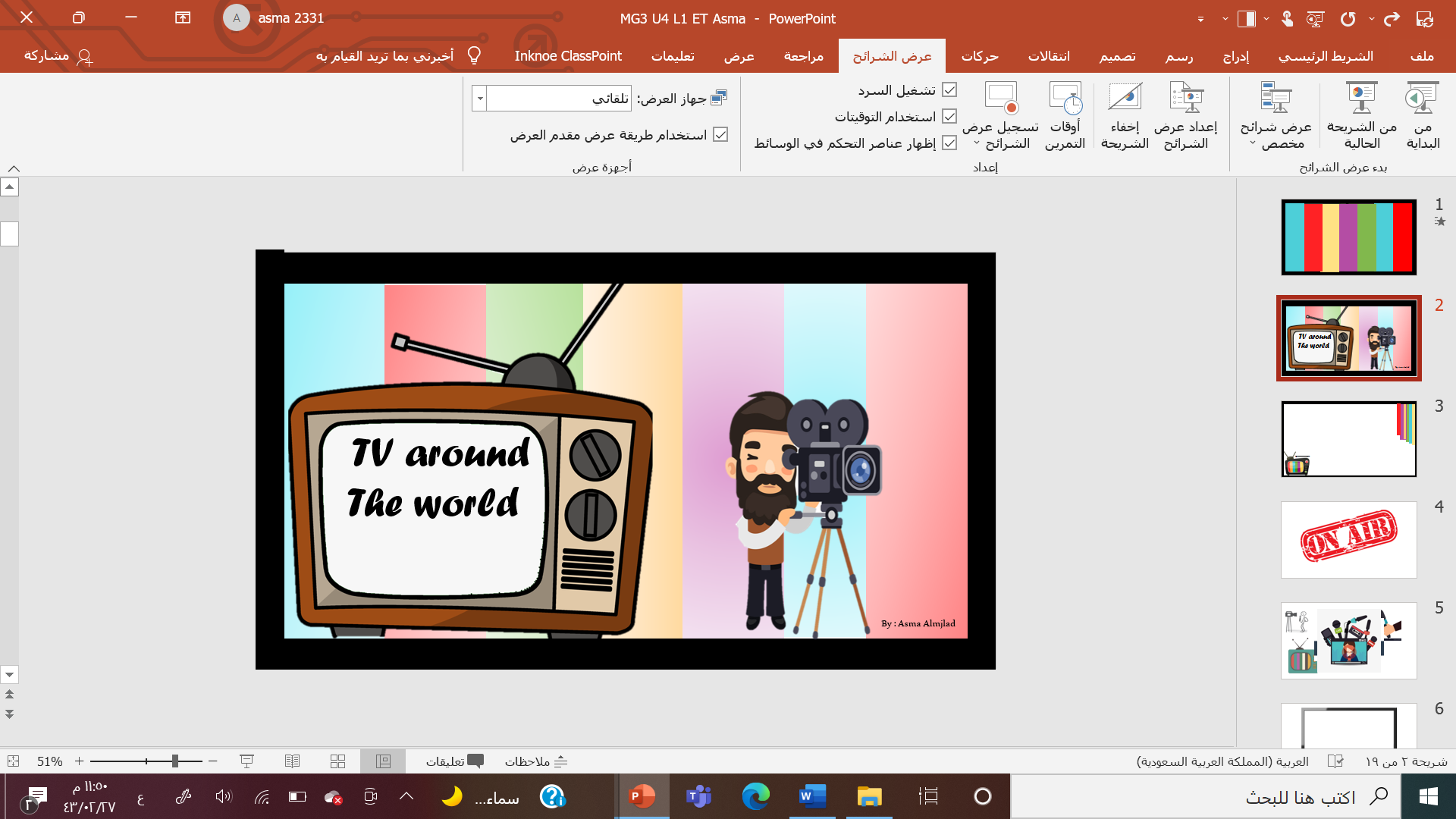 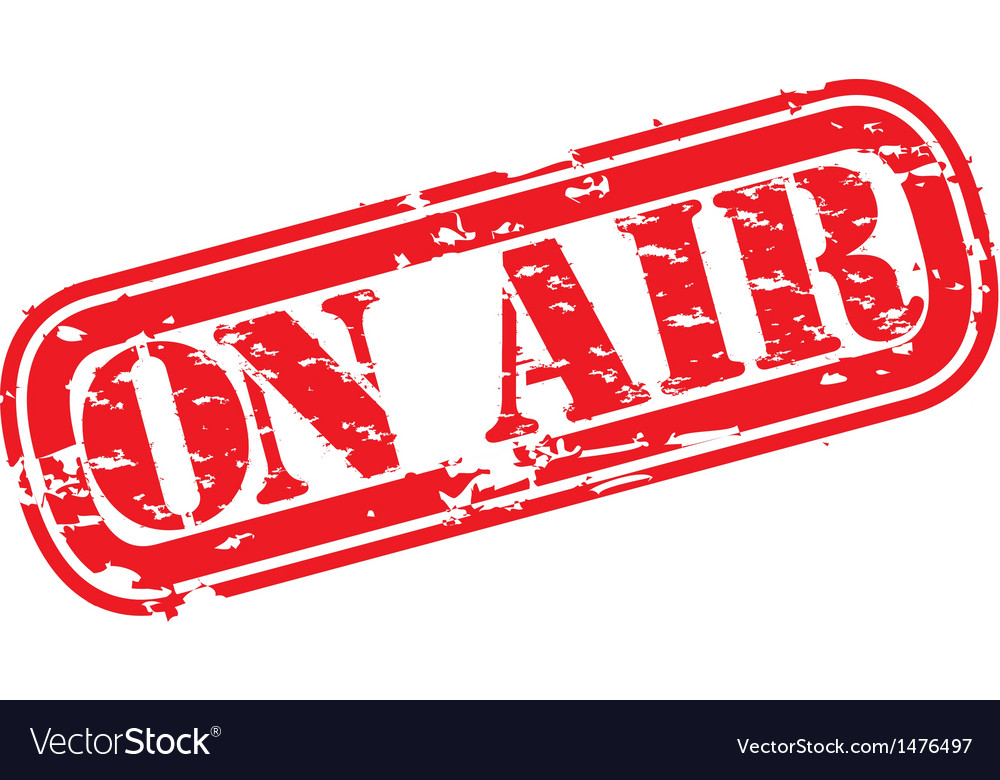 Listening
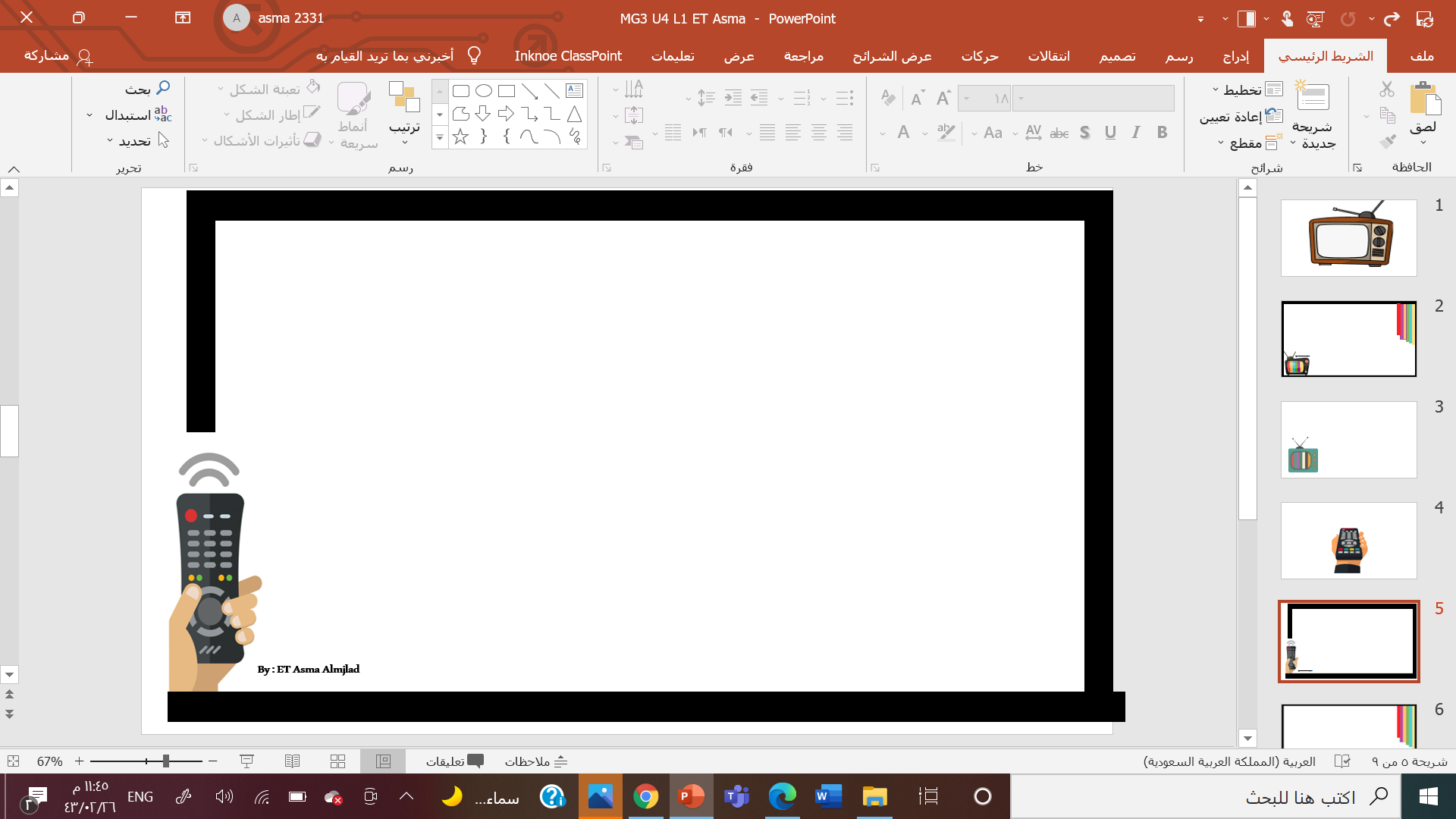 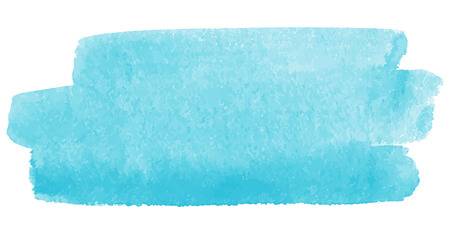 Objectives
Answer the question in the book
Practice using  ( gonaa ) and ( wanna)
Match the words with their meaning
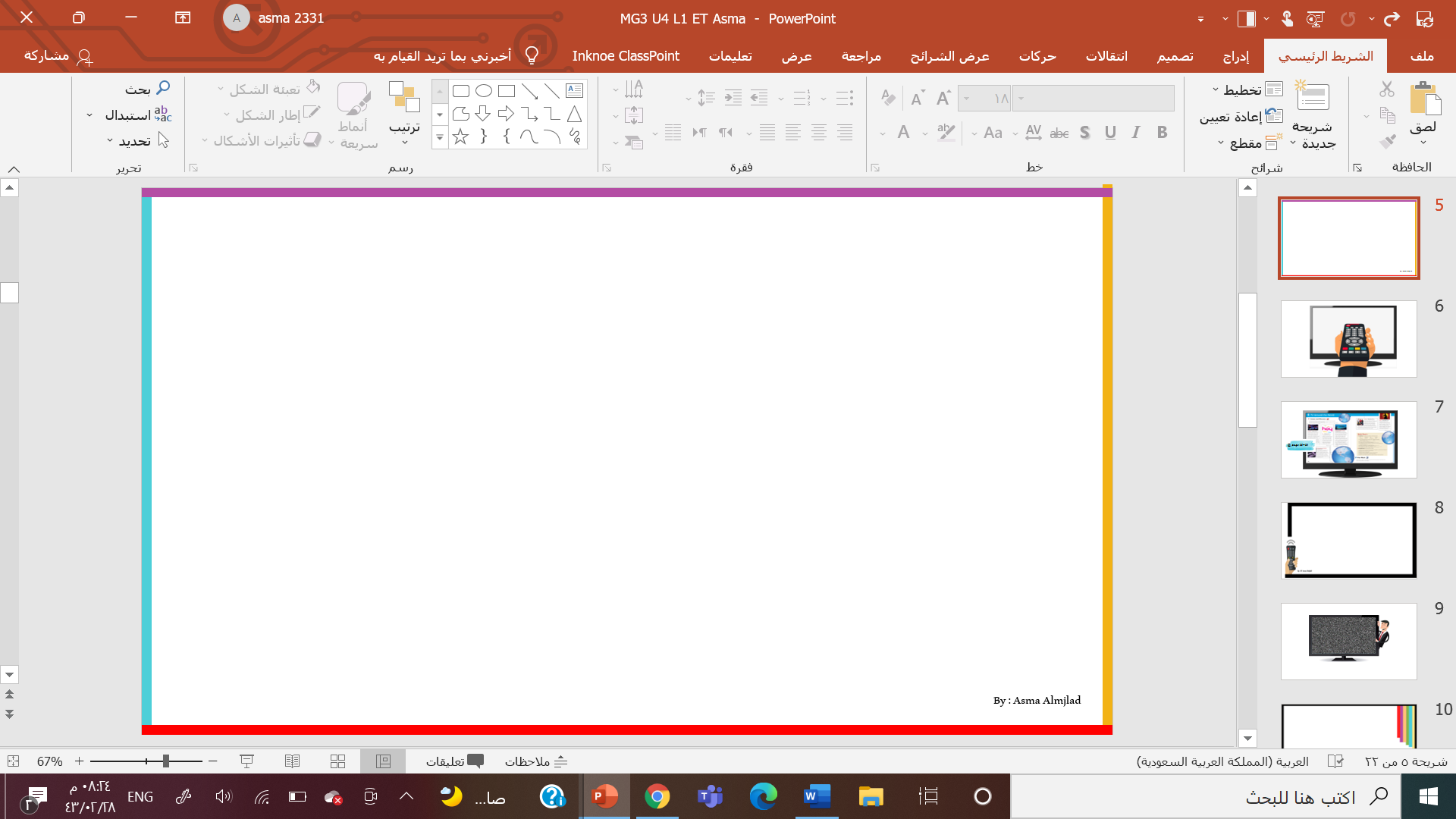 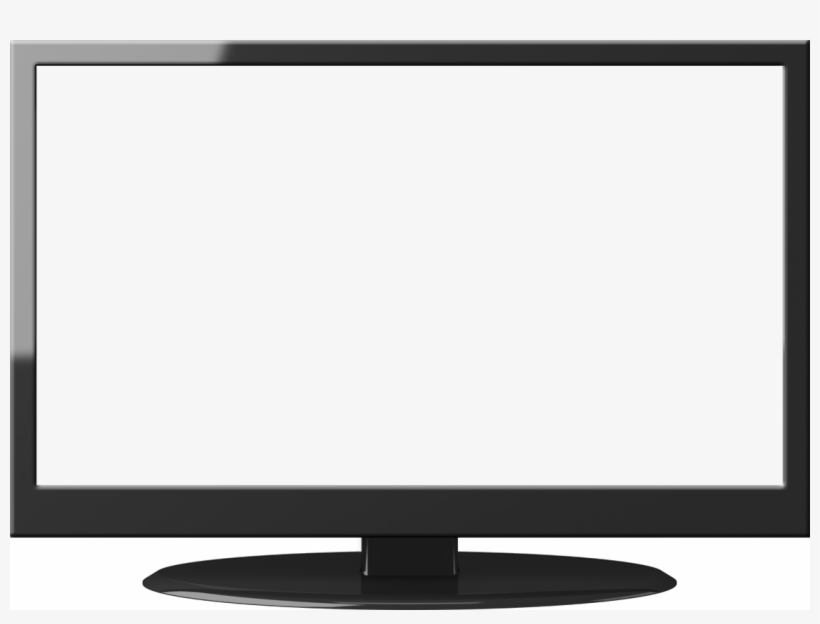 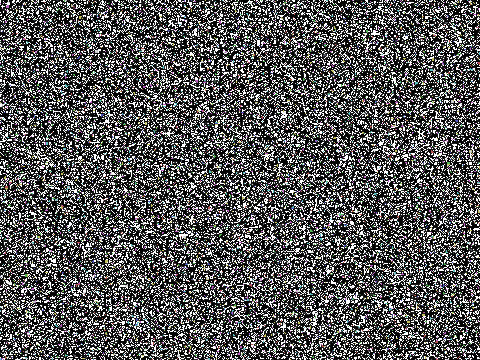 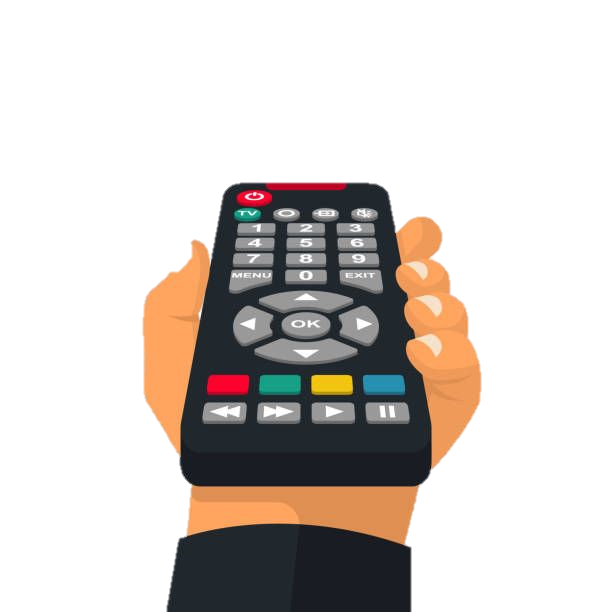 By : Asma Almjlad
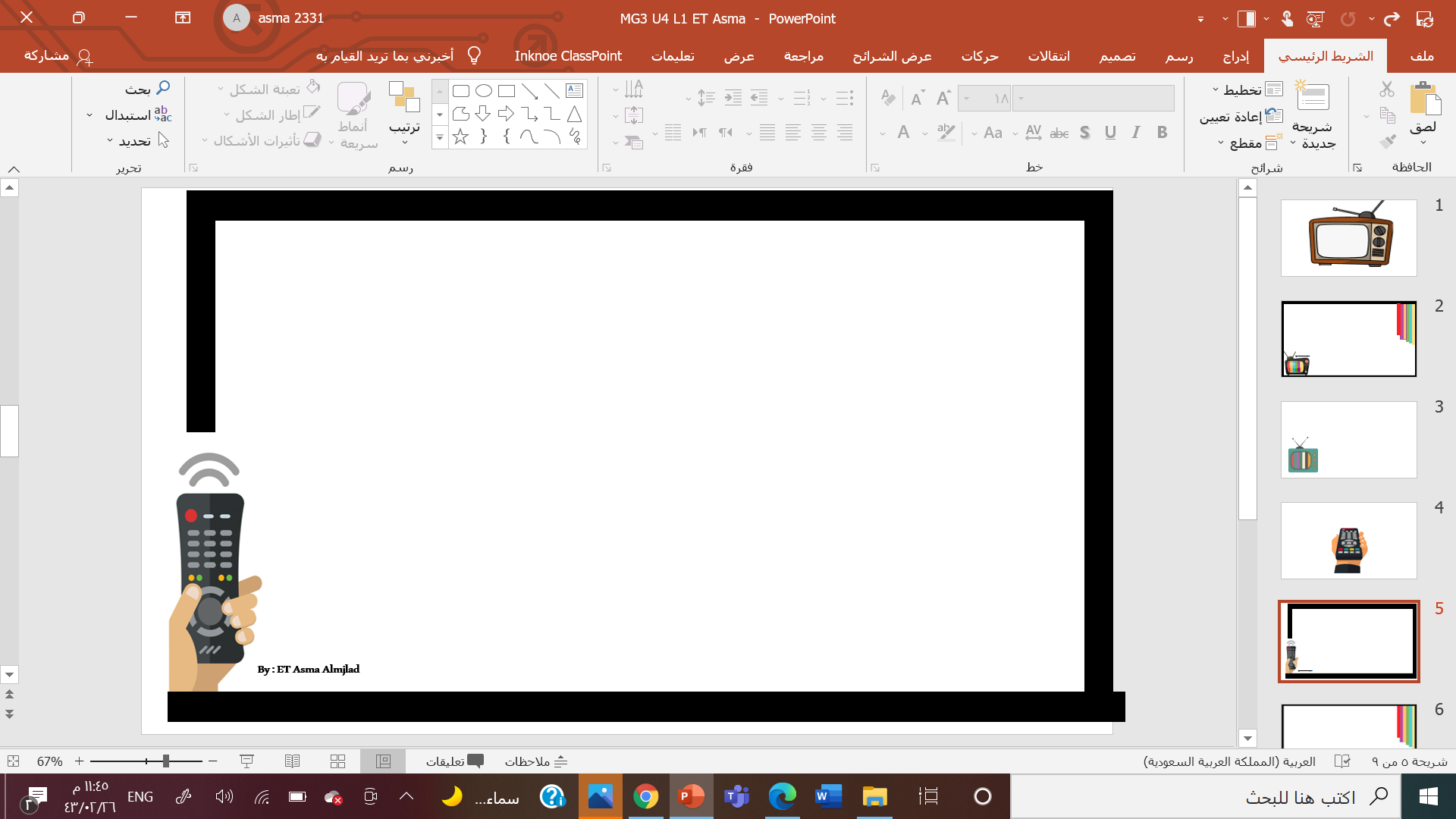 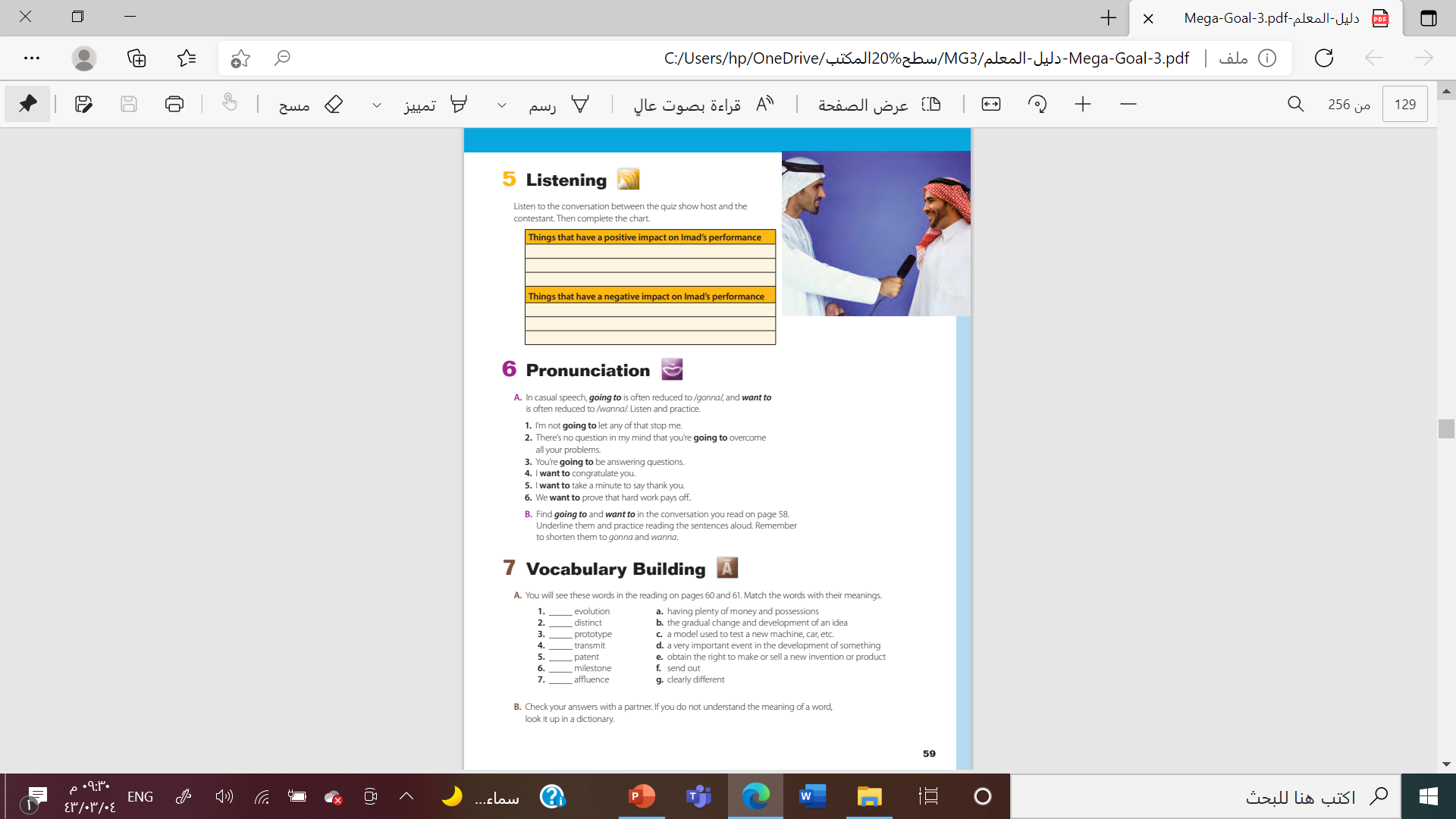 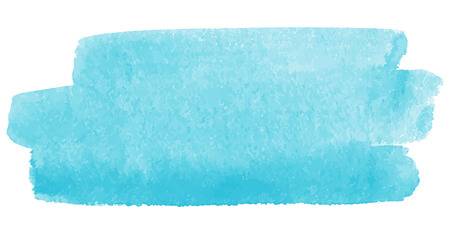 @ page 59
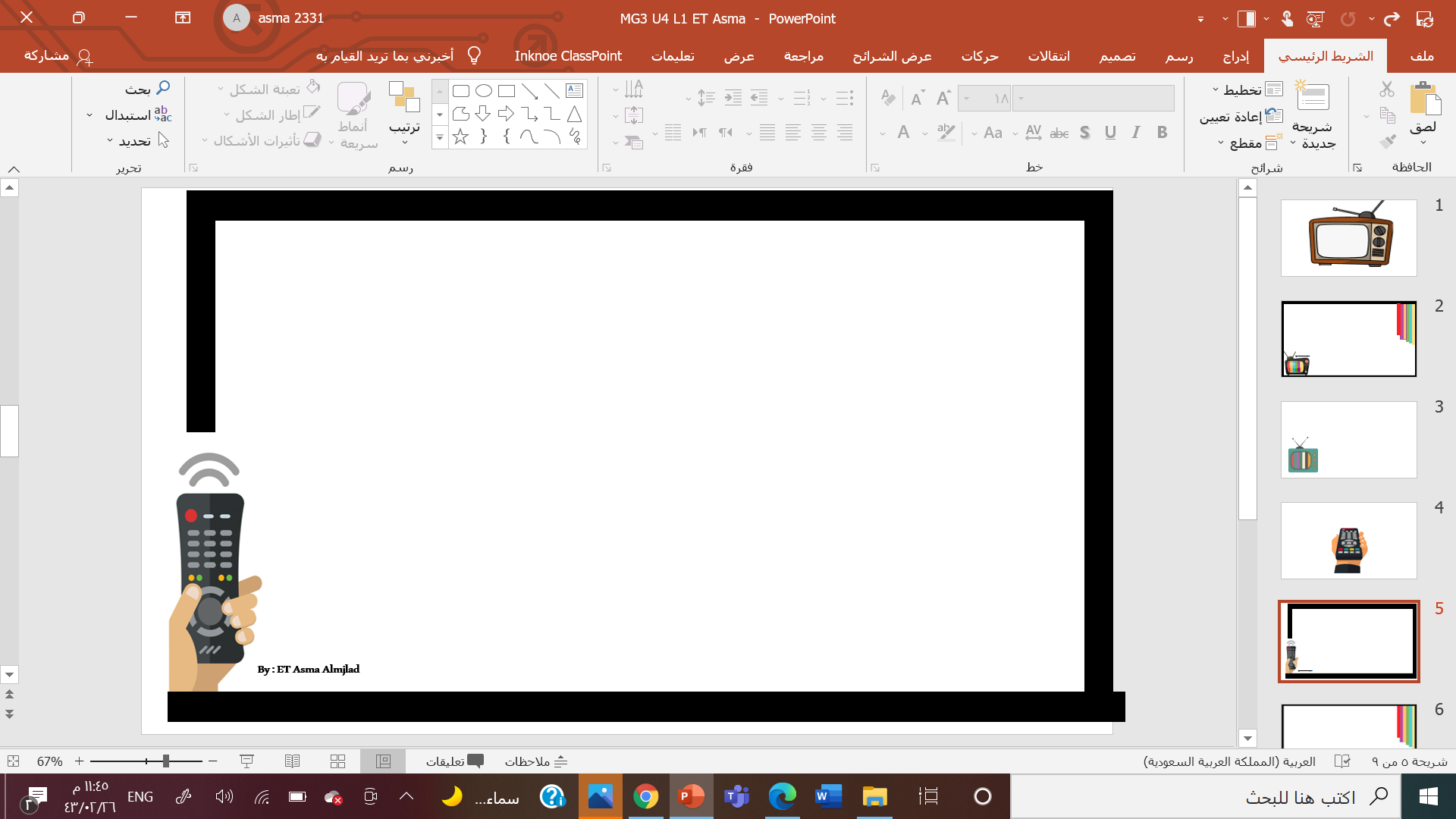 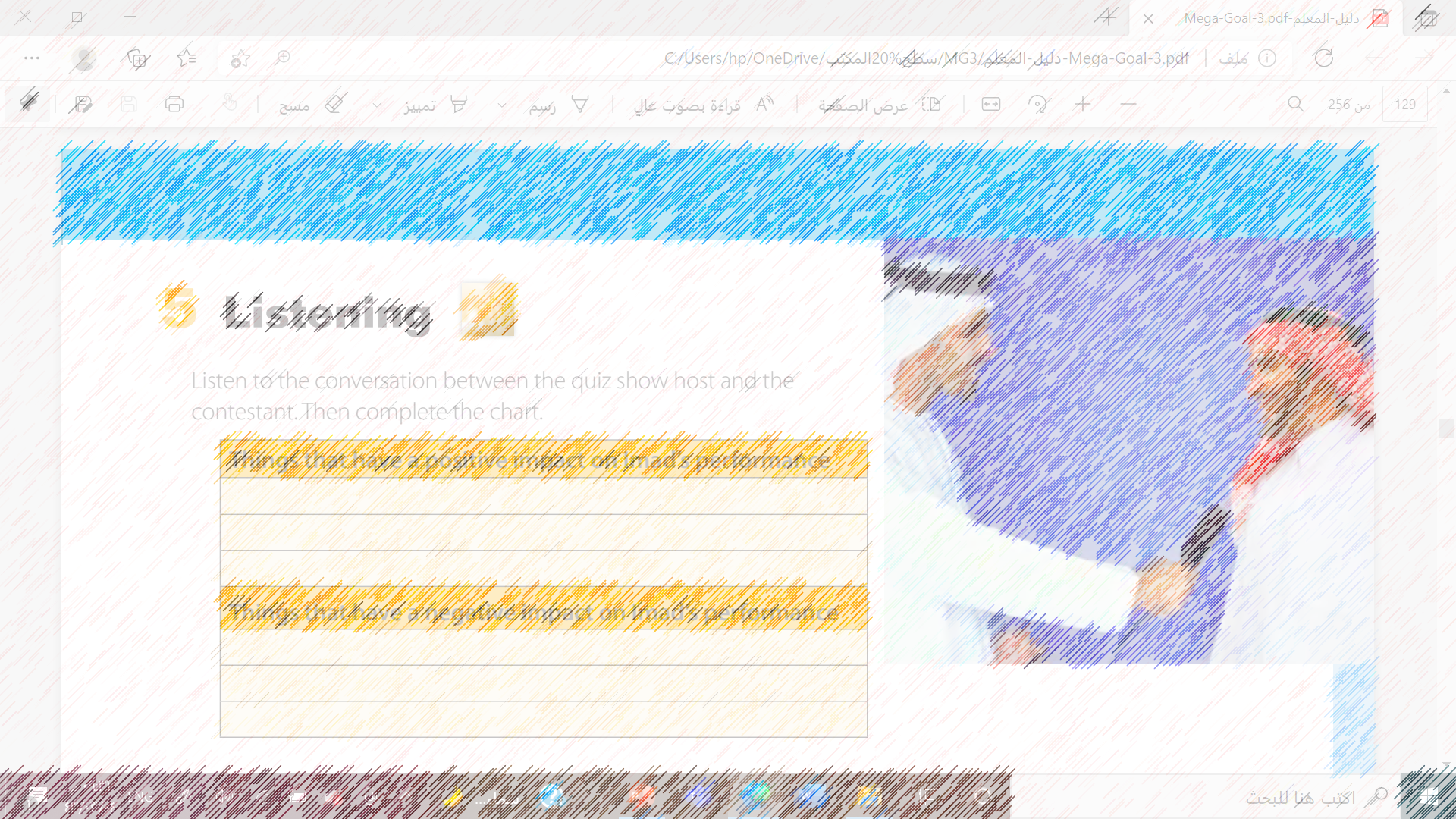 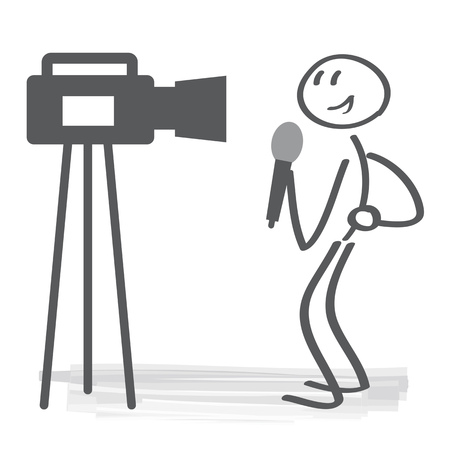 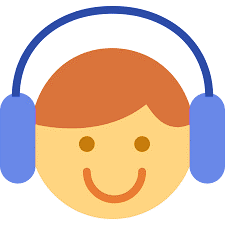 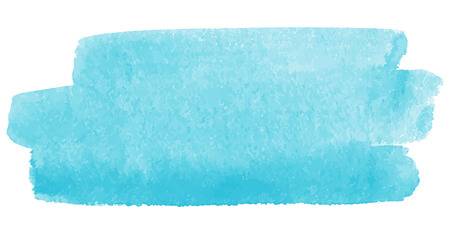 Listen
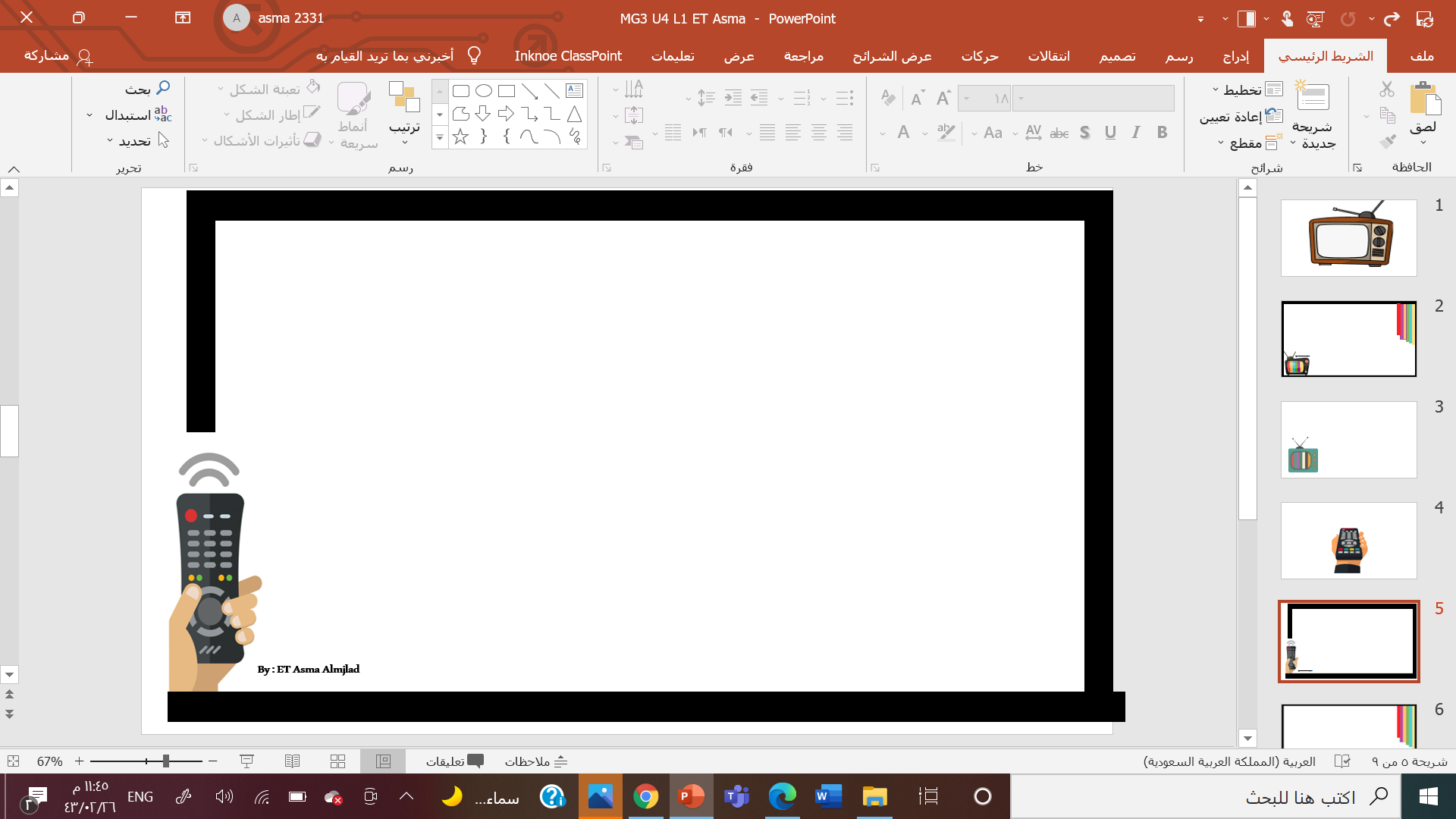 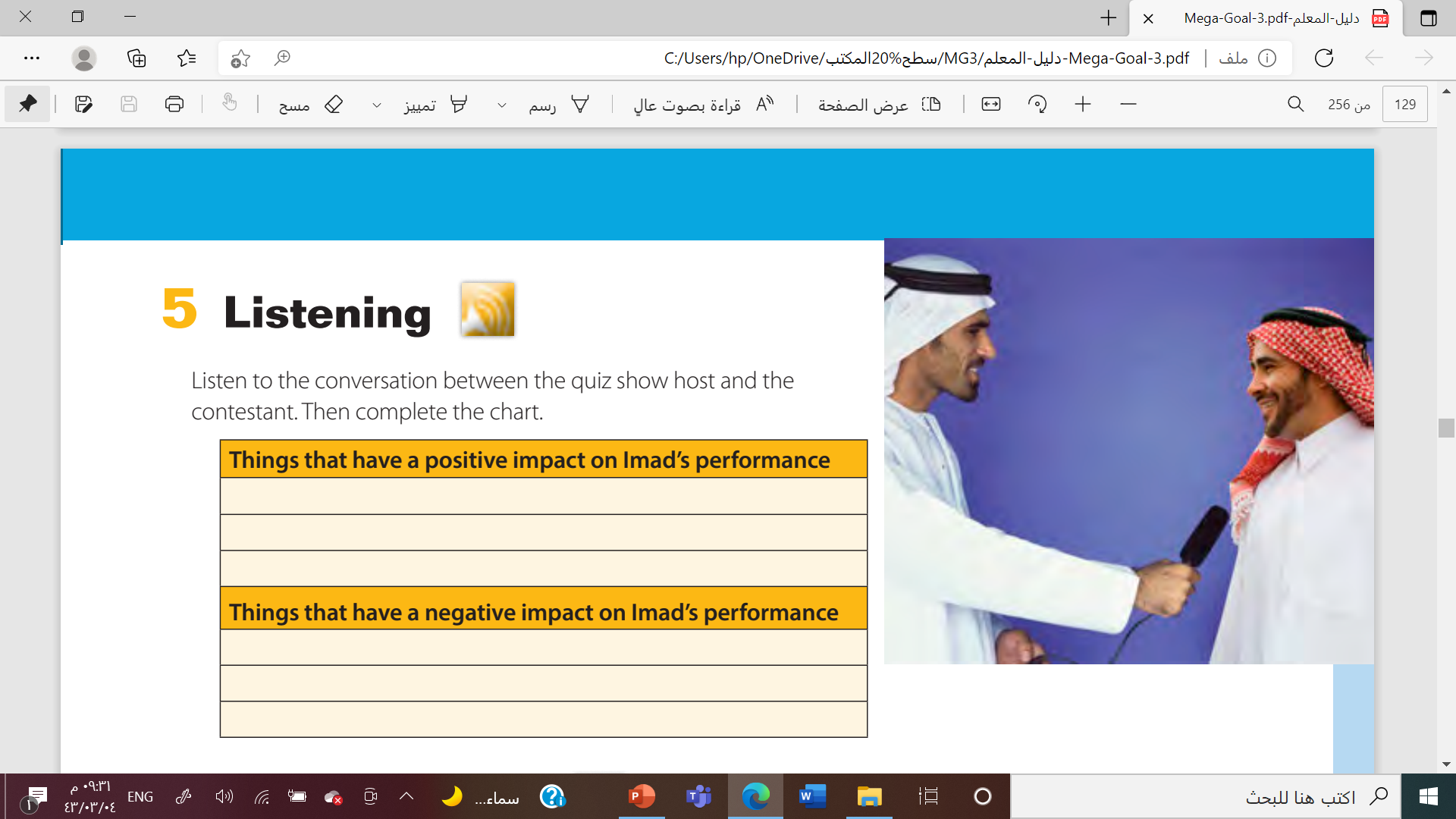 fantastic trainer
in the best physical and mental shape
wonderful, supportive family
a broken toe
father in the hospital
A cold
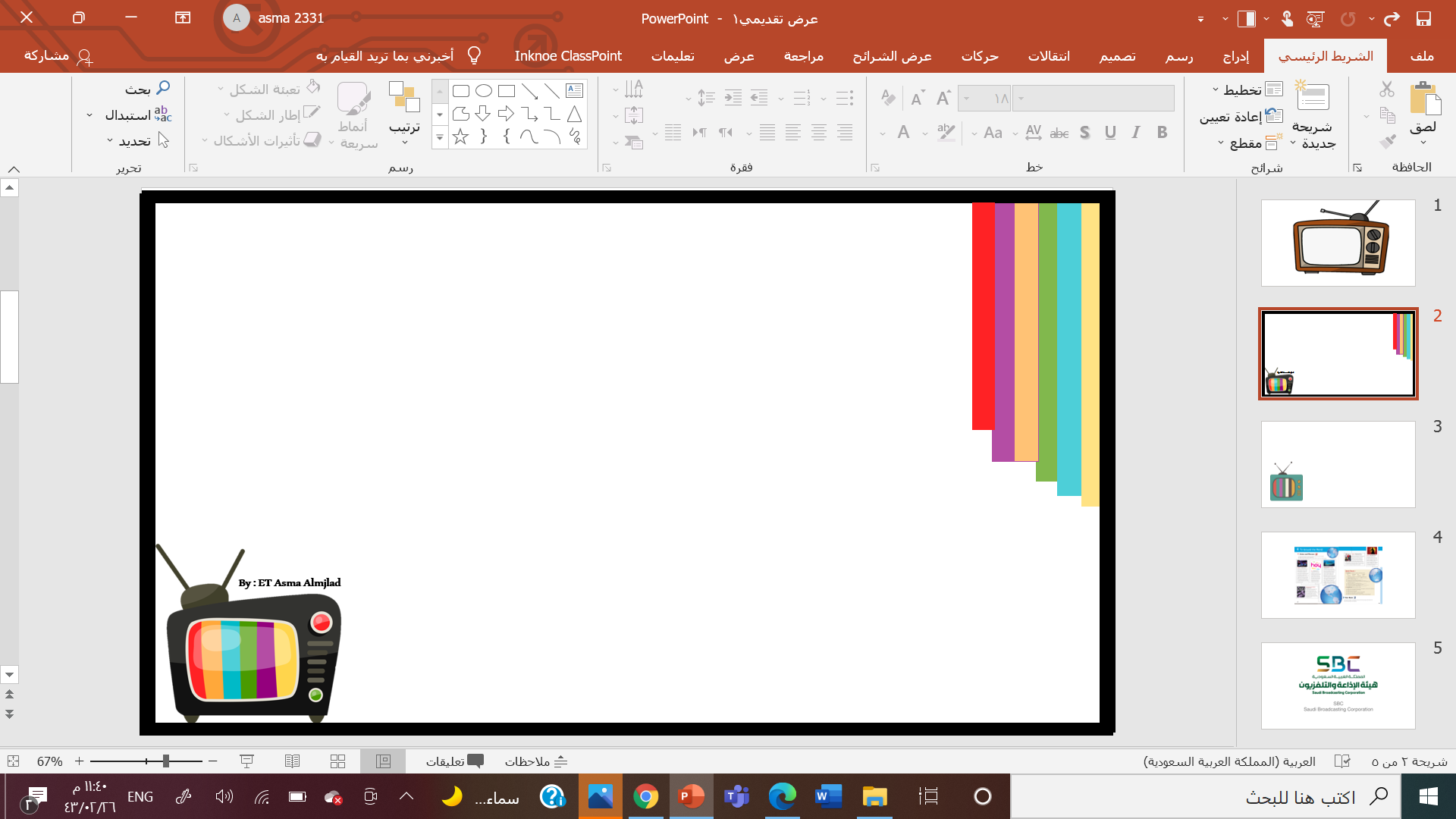 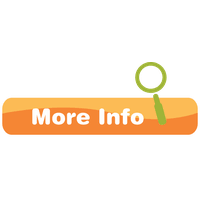 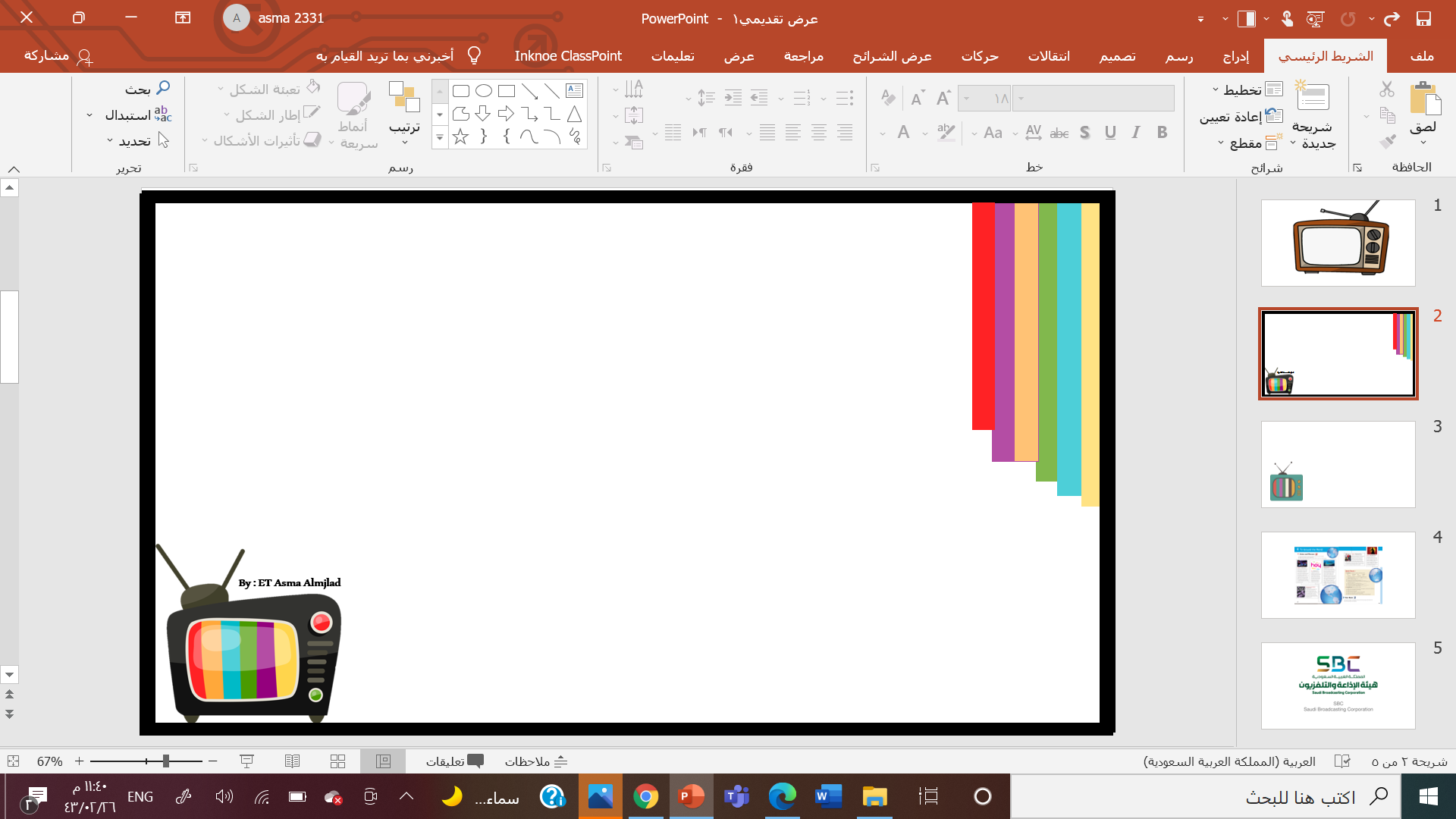 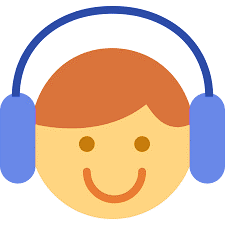 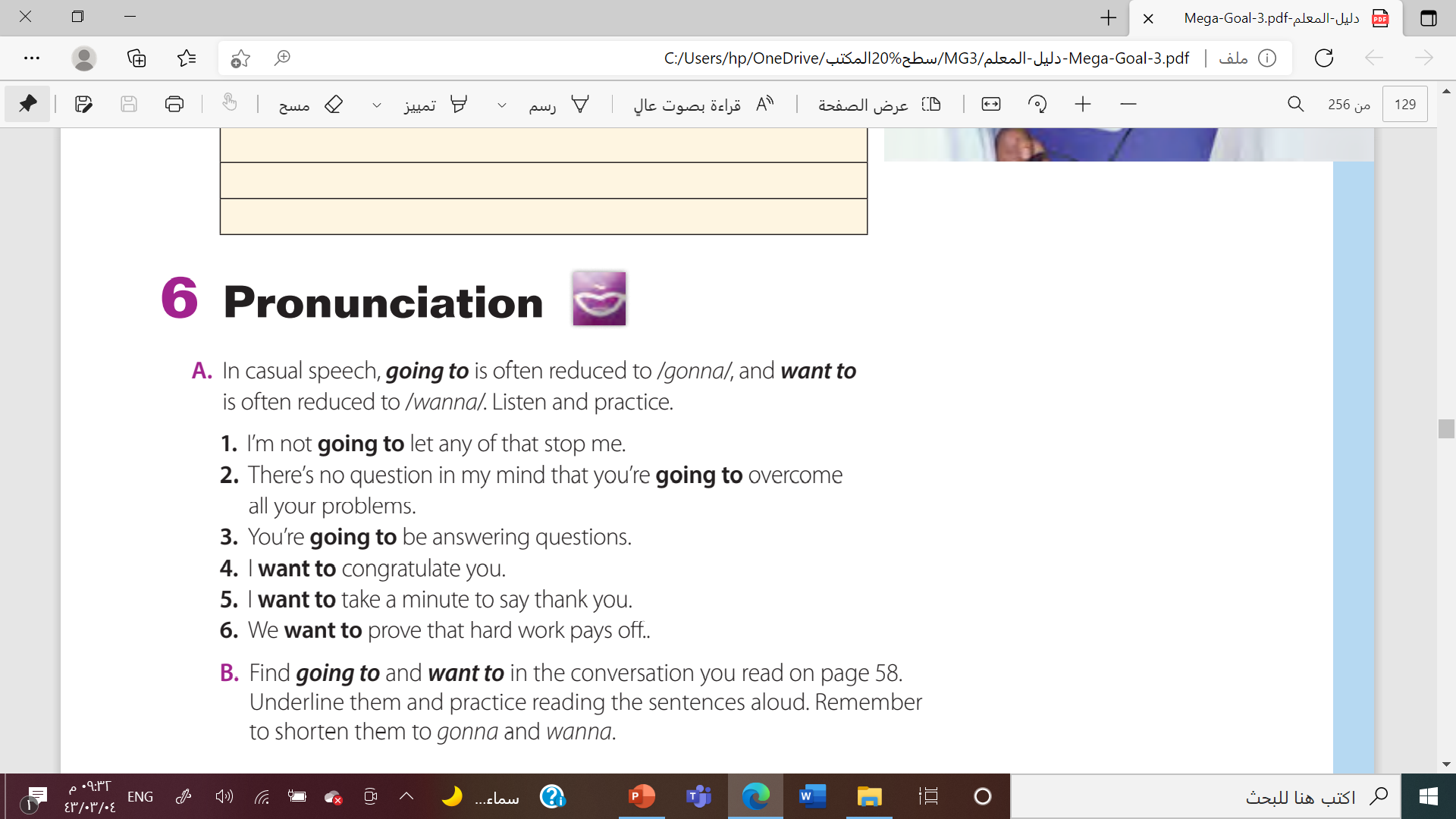 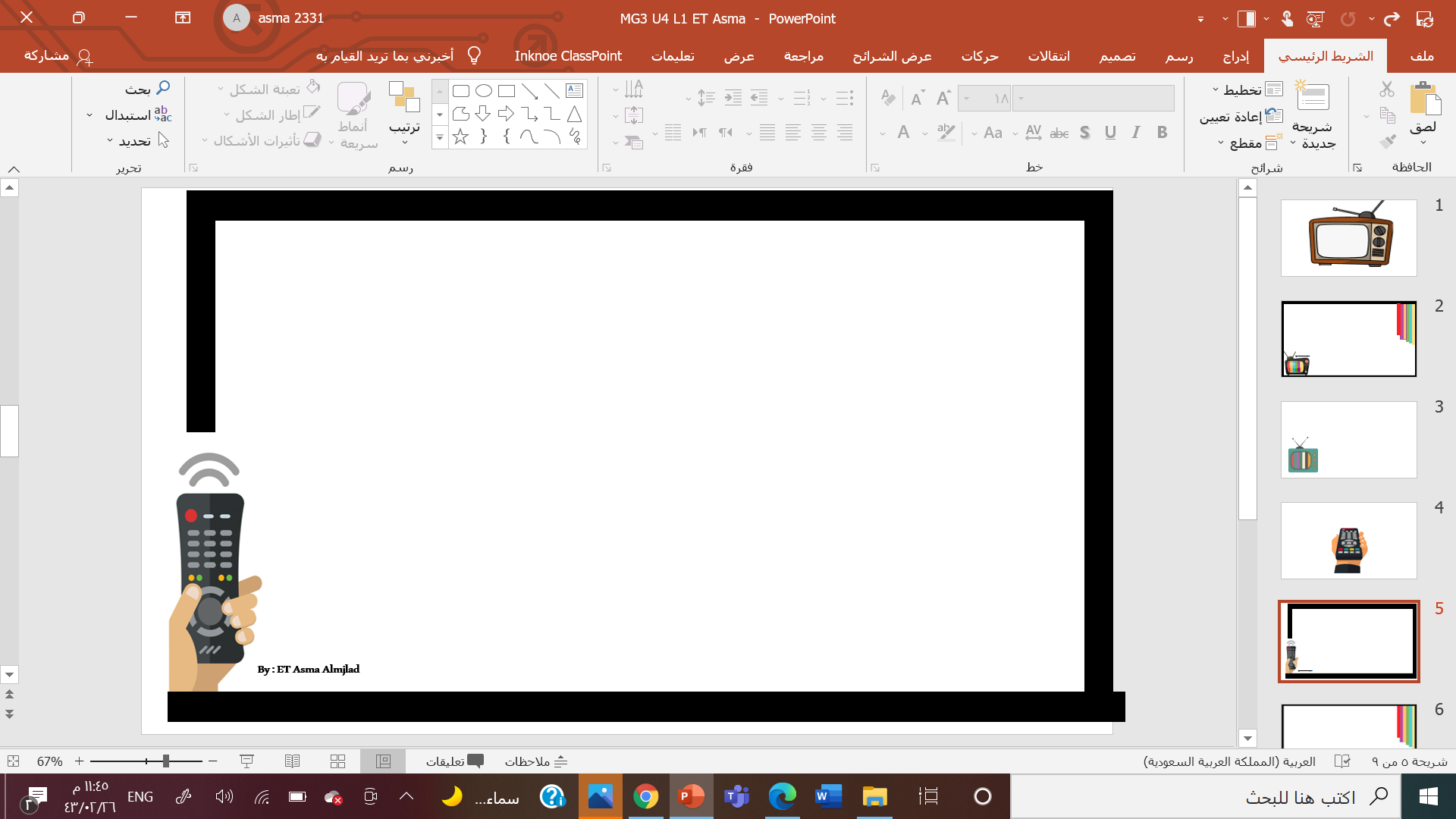 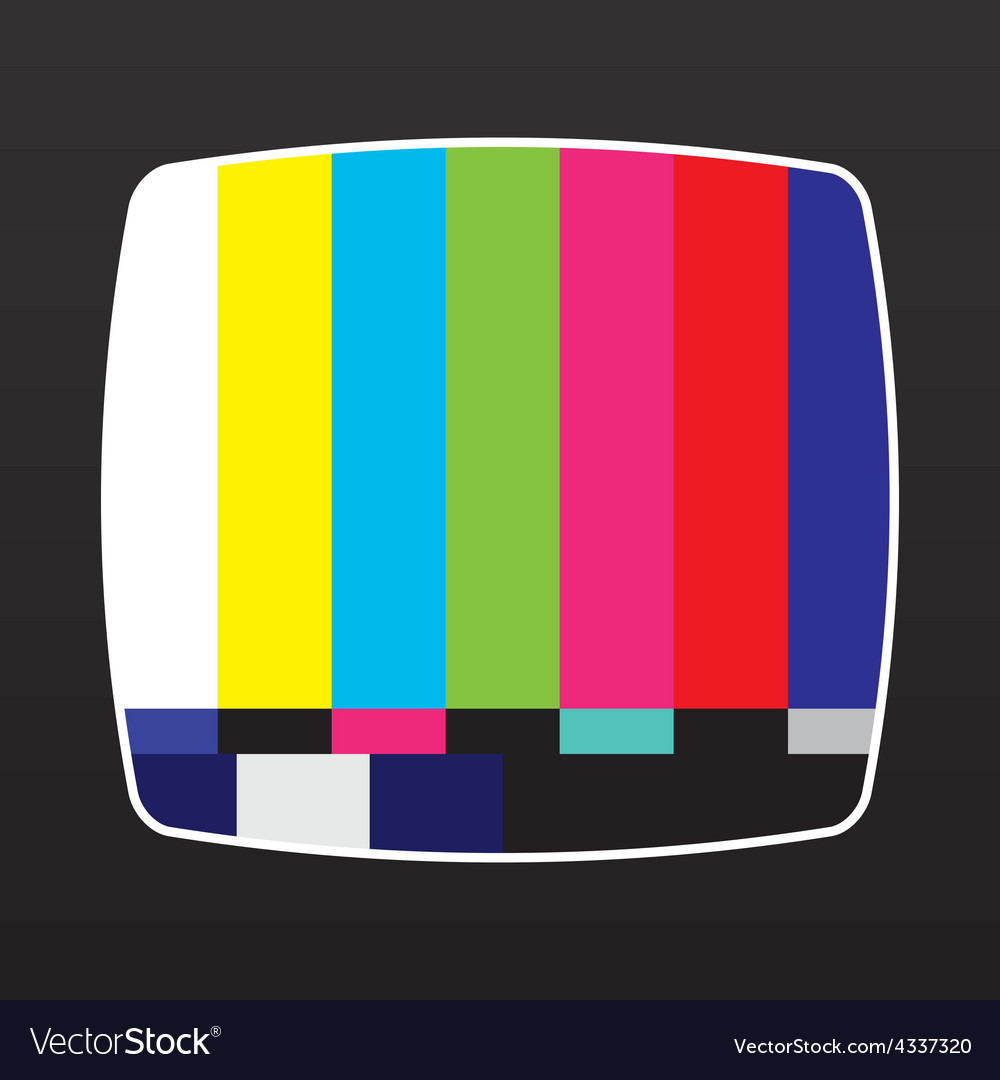 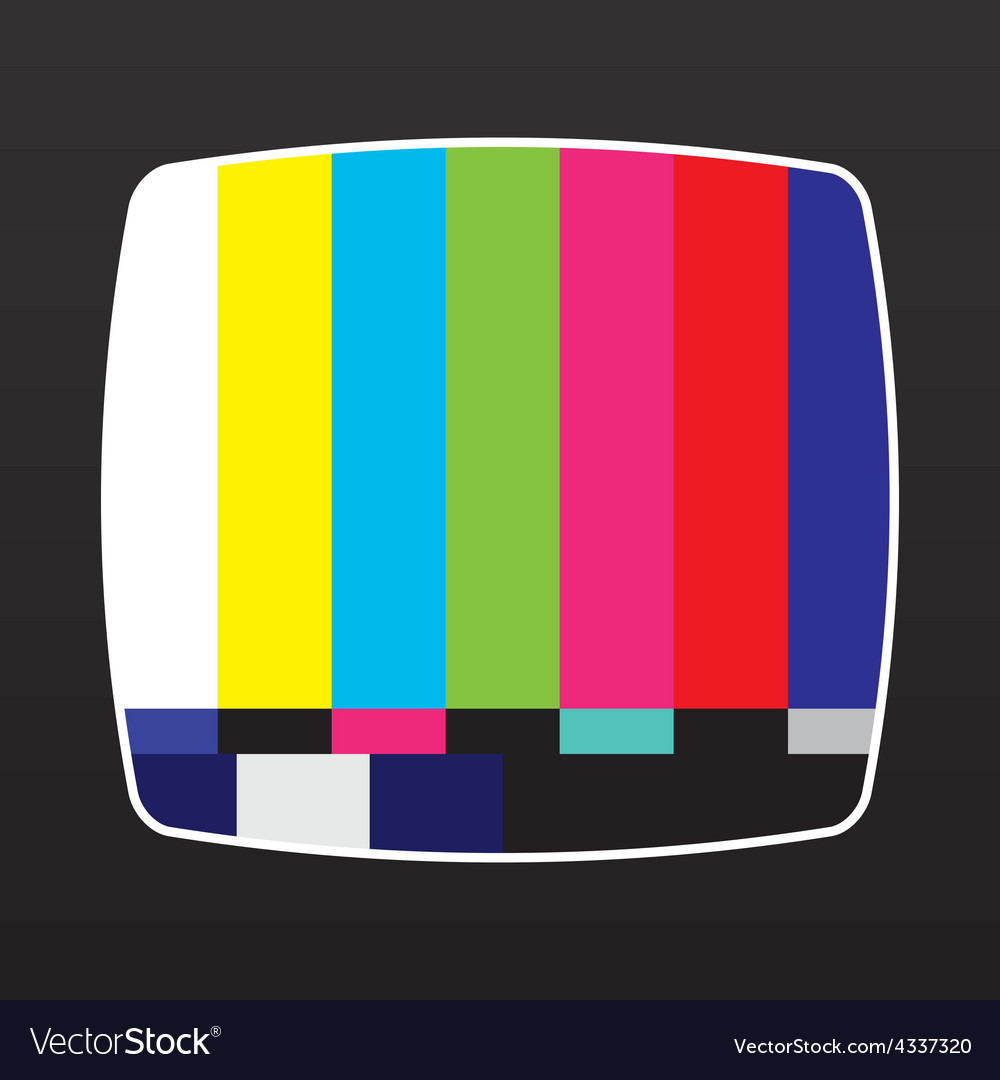 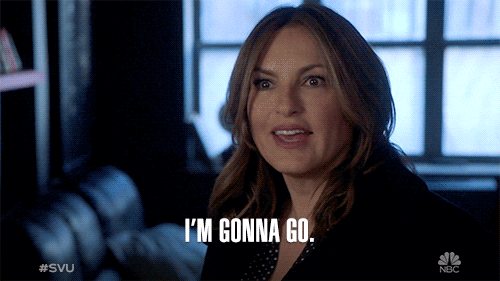 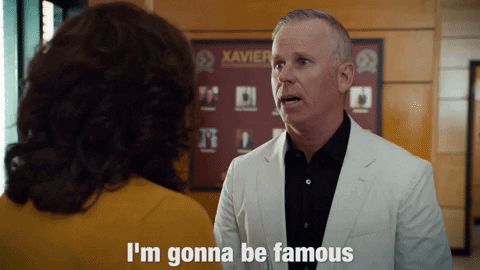 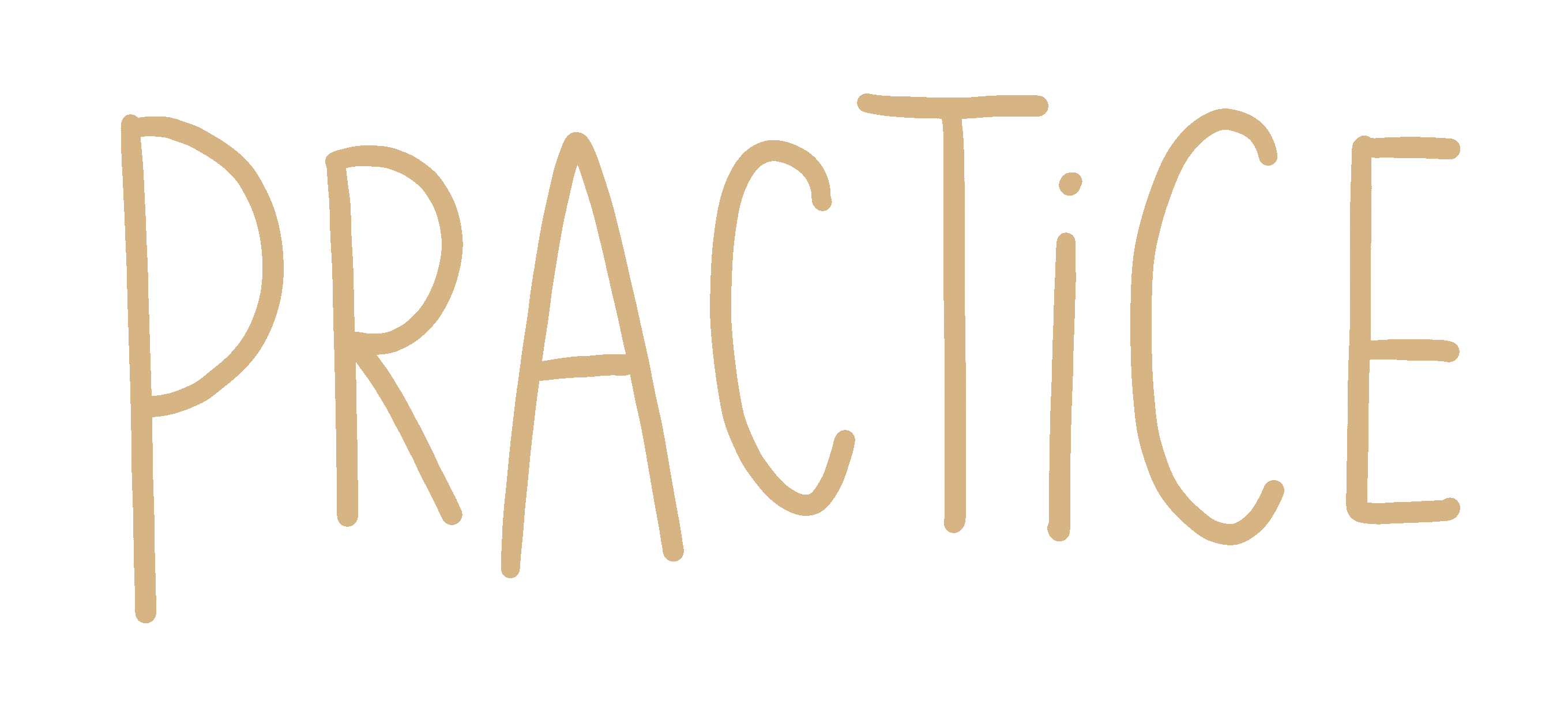 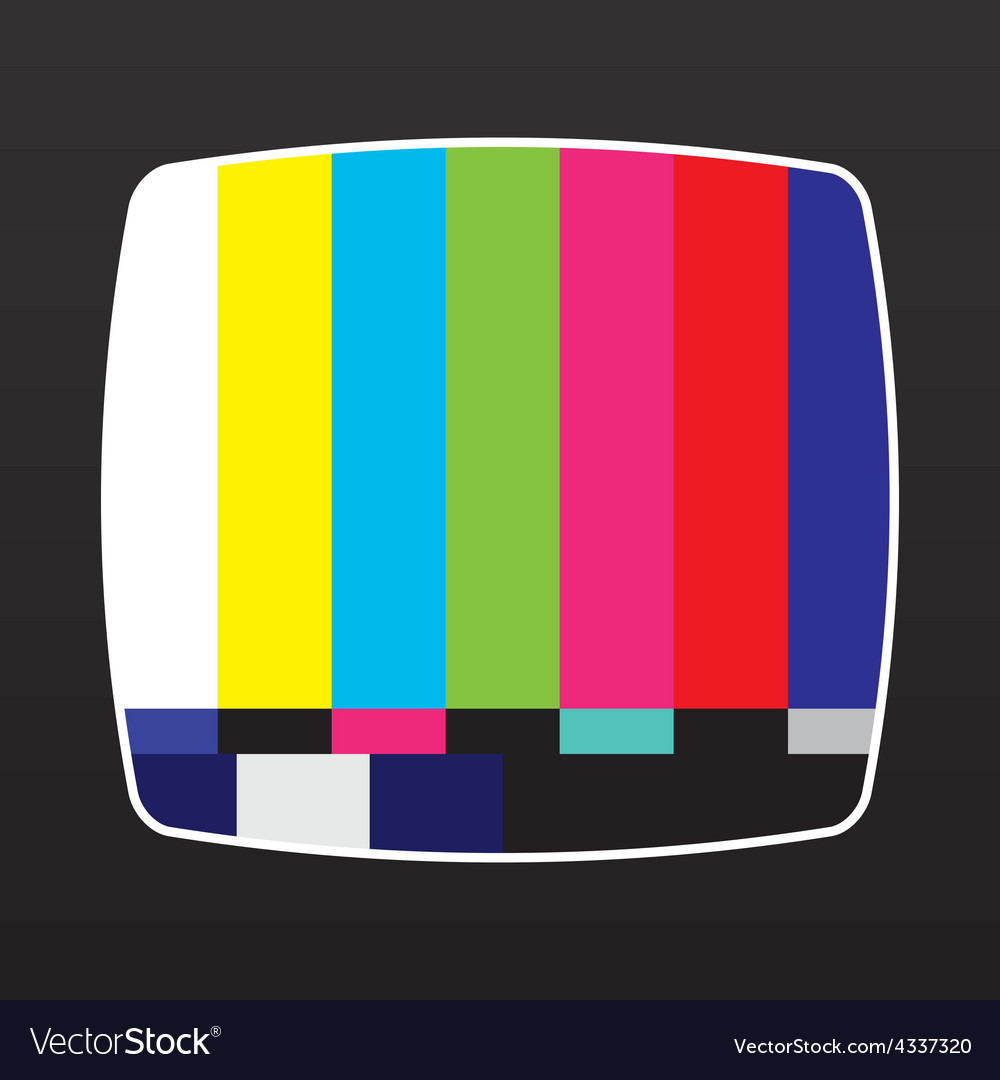 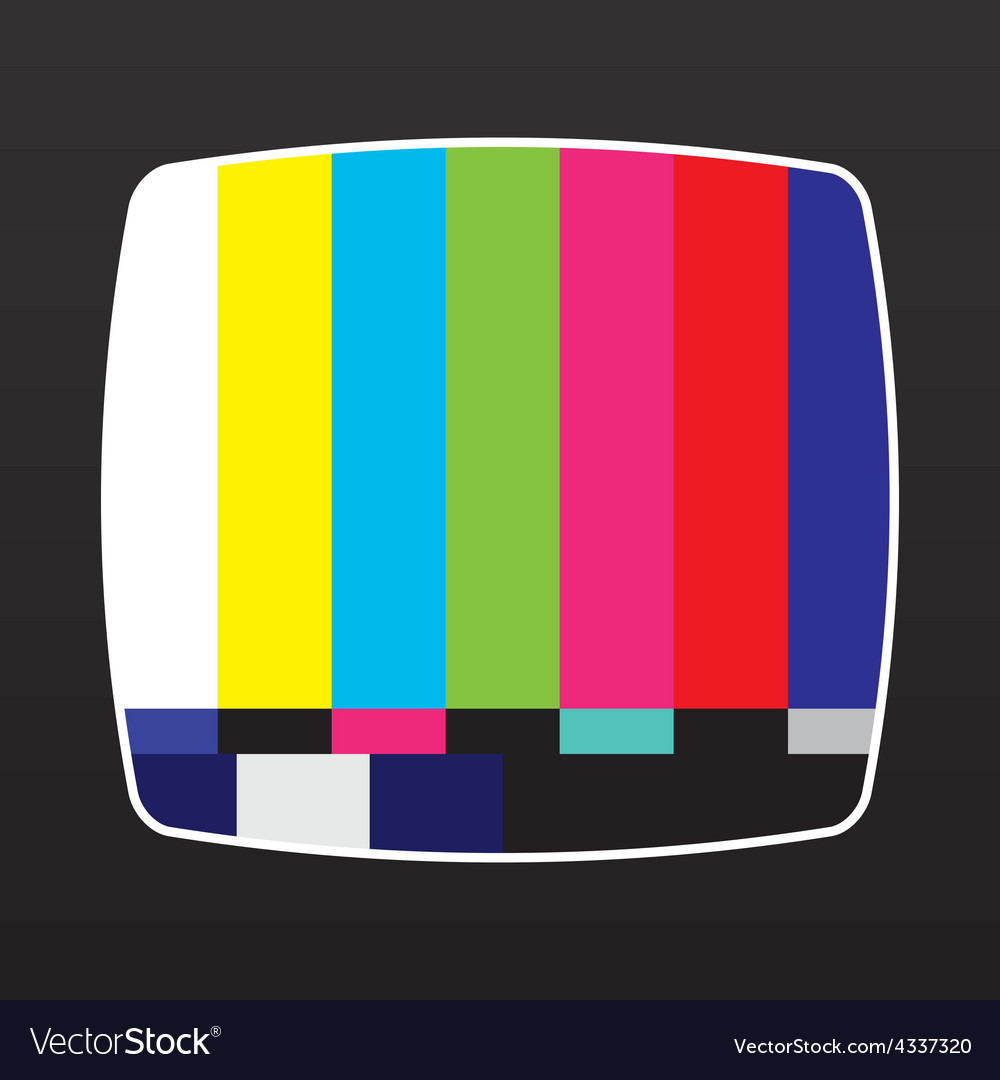 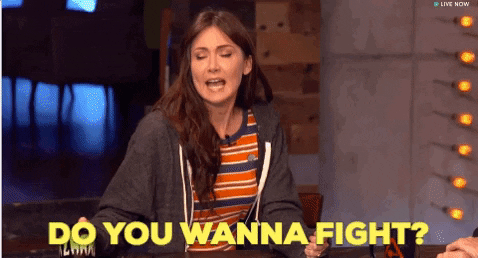 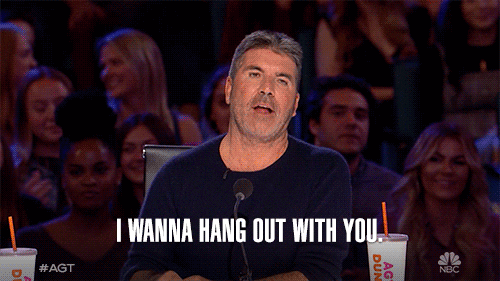 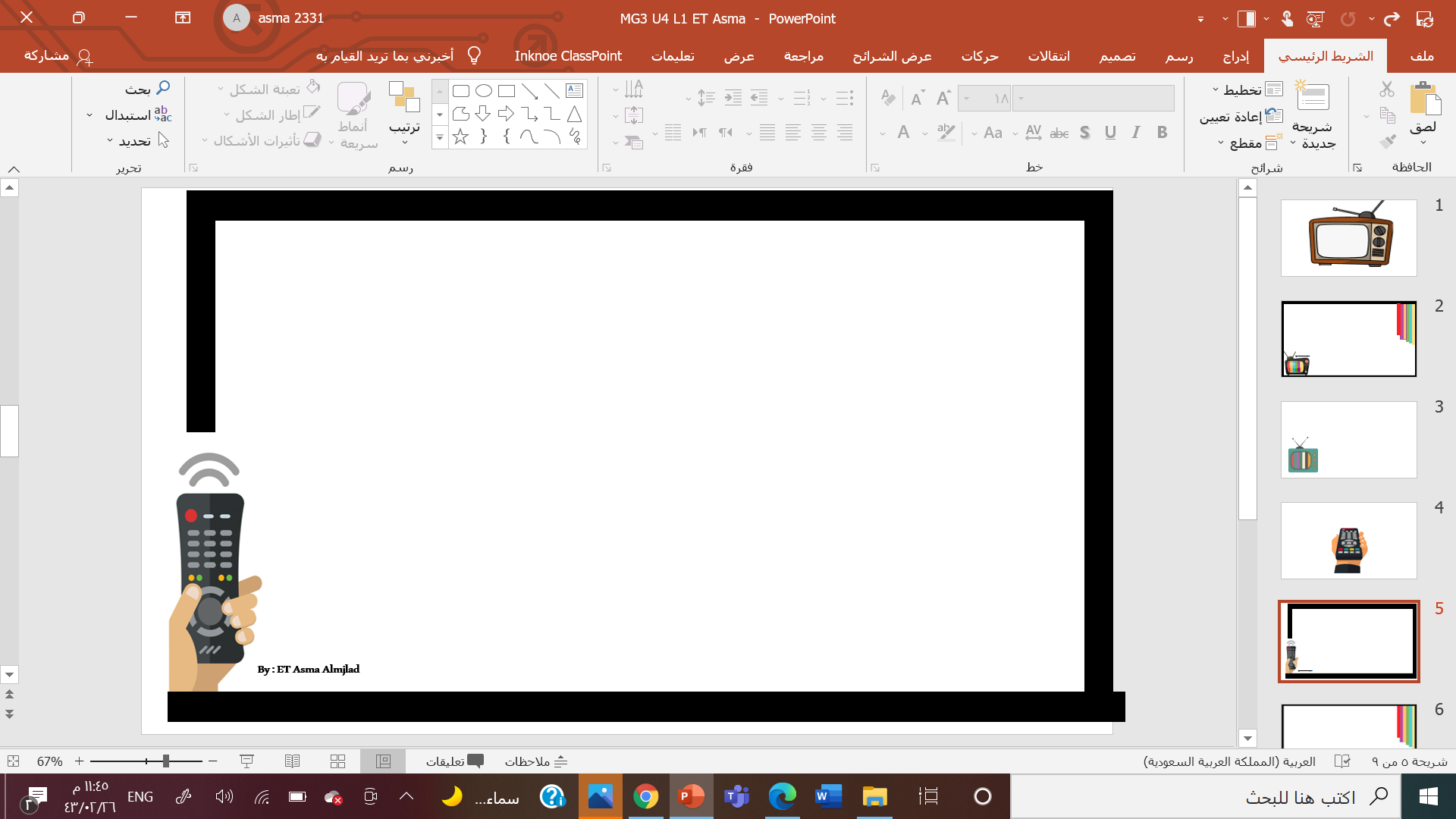 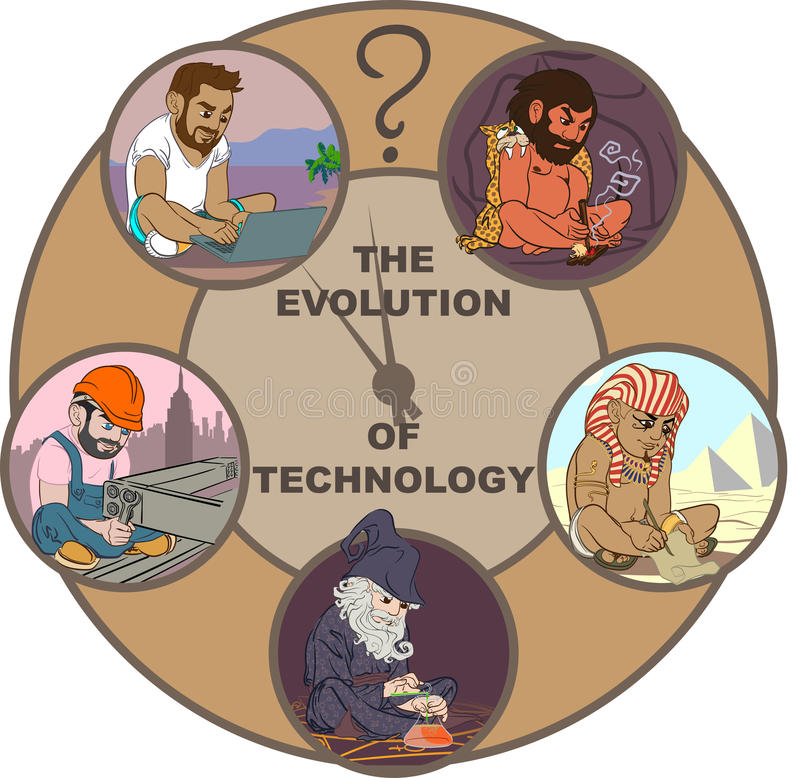 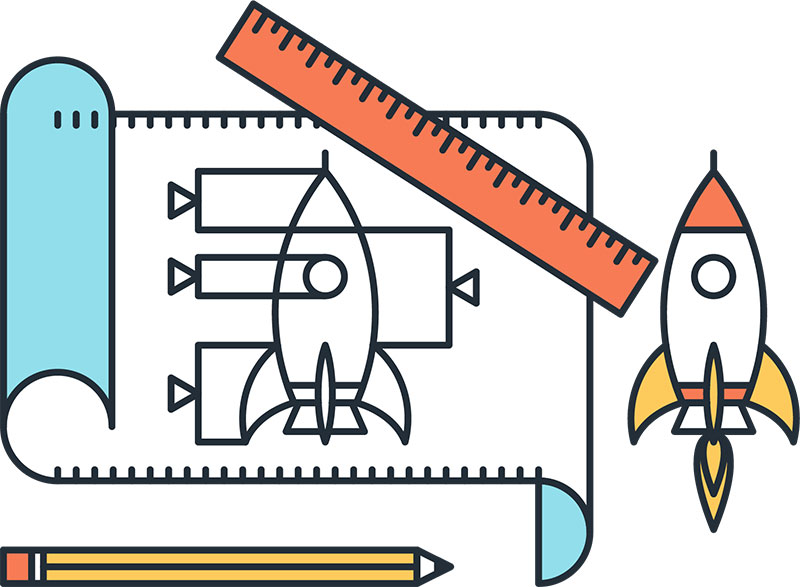 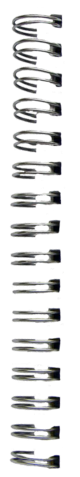 Prototype
evolution
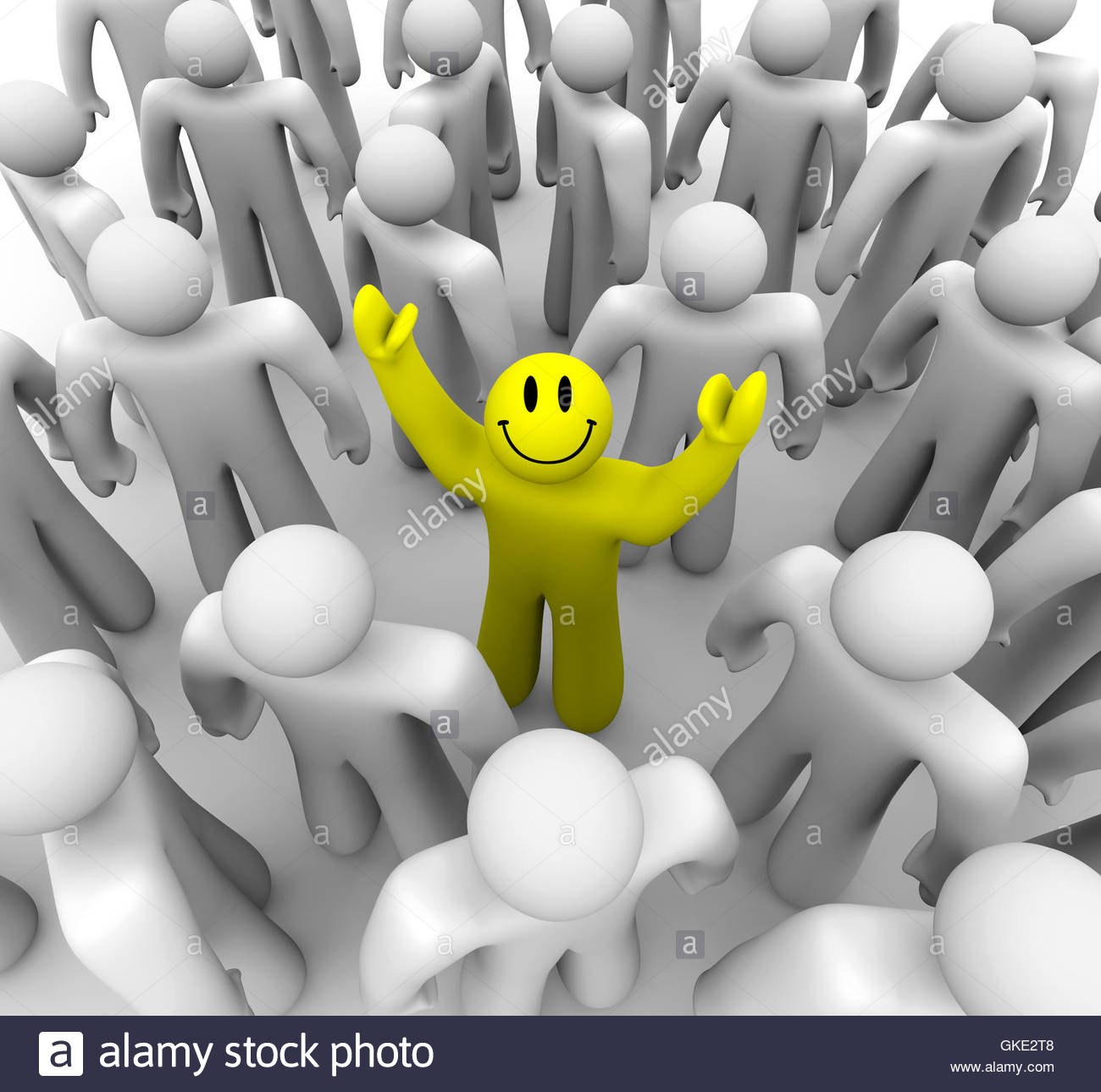 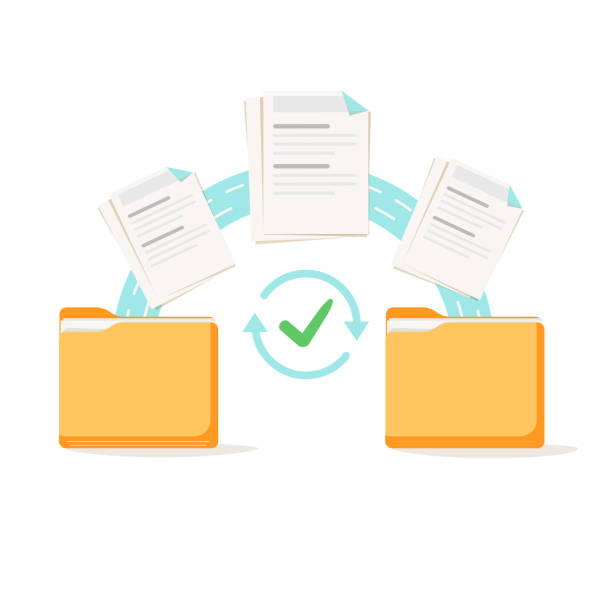 distinct
transmit
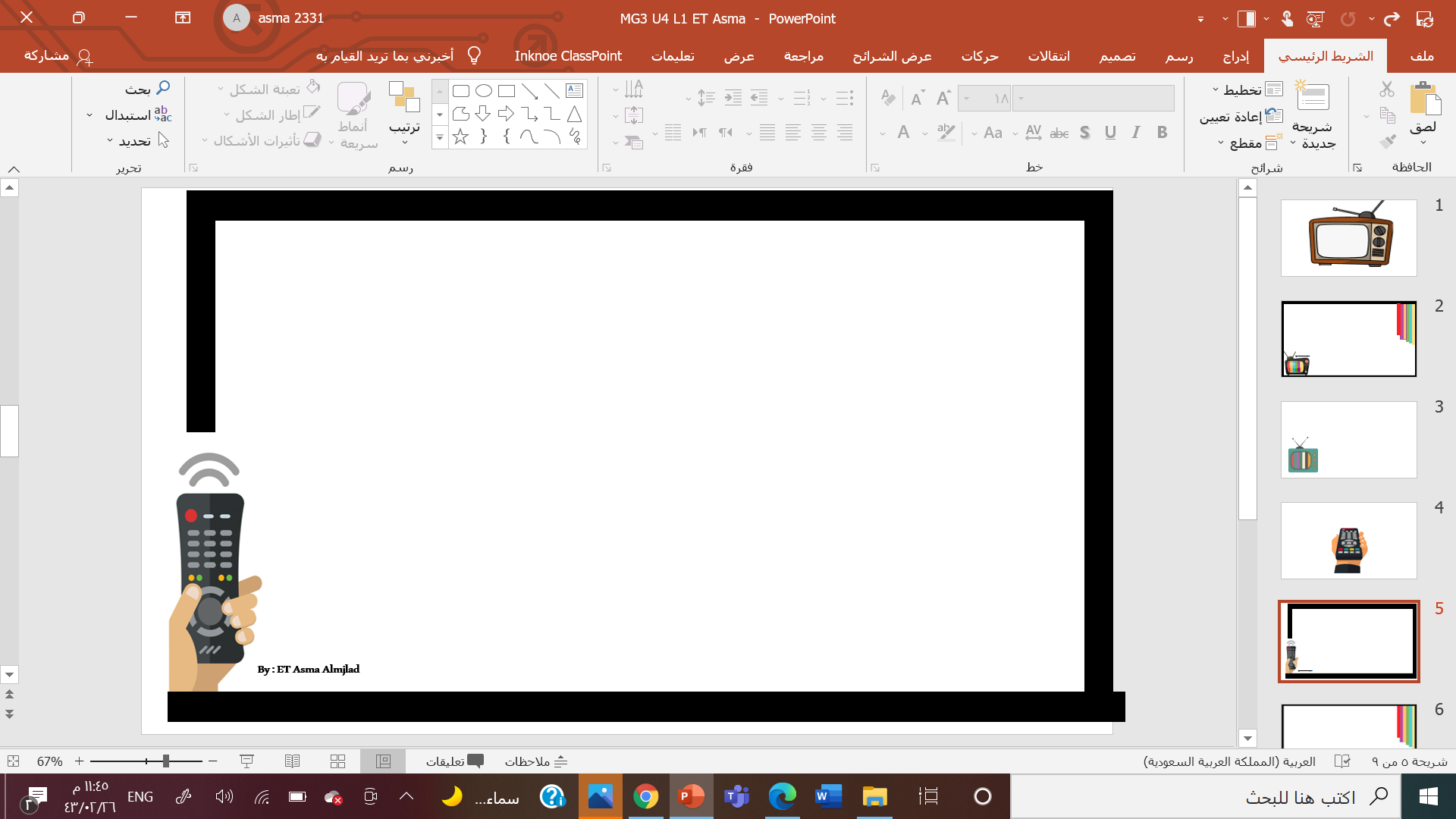 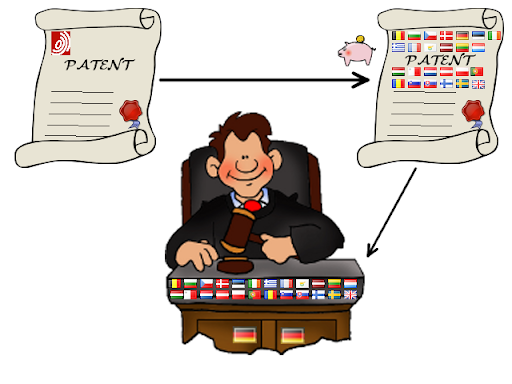 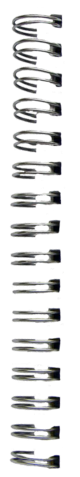 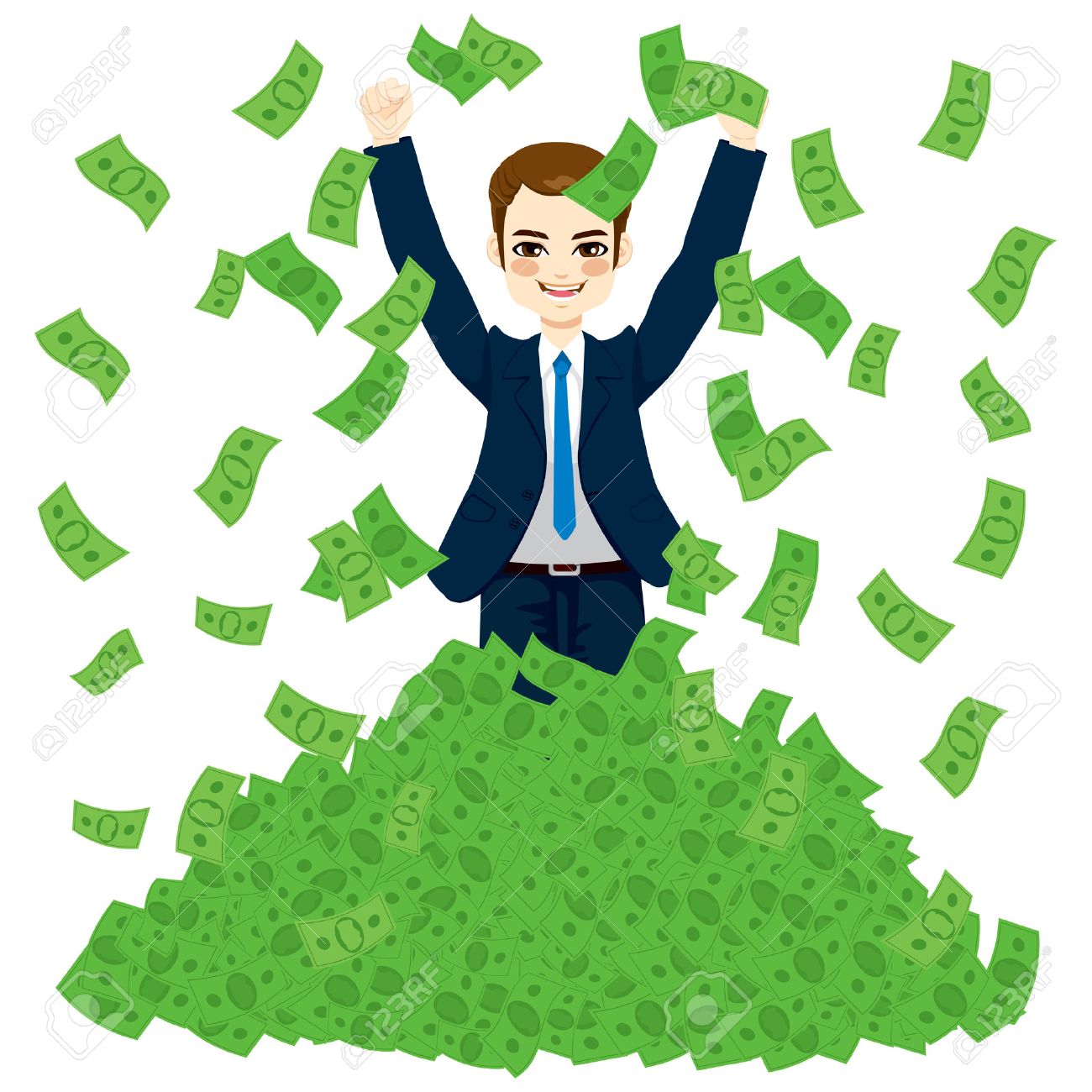 patent
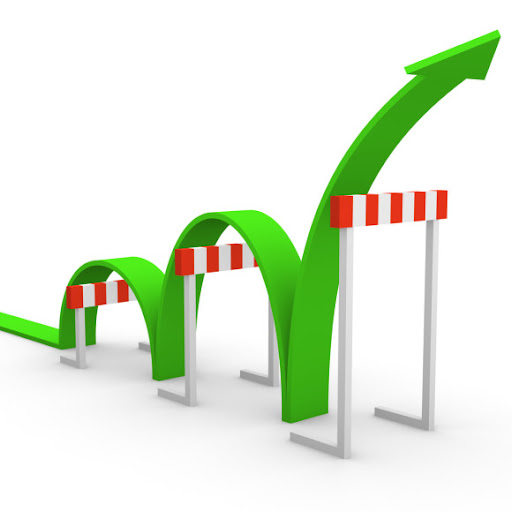 affluence
milestone
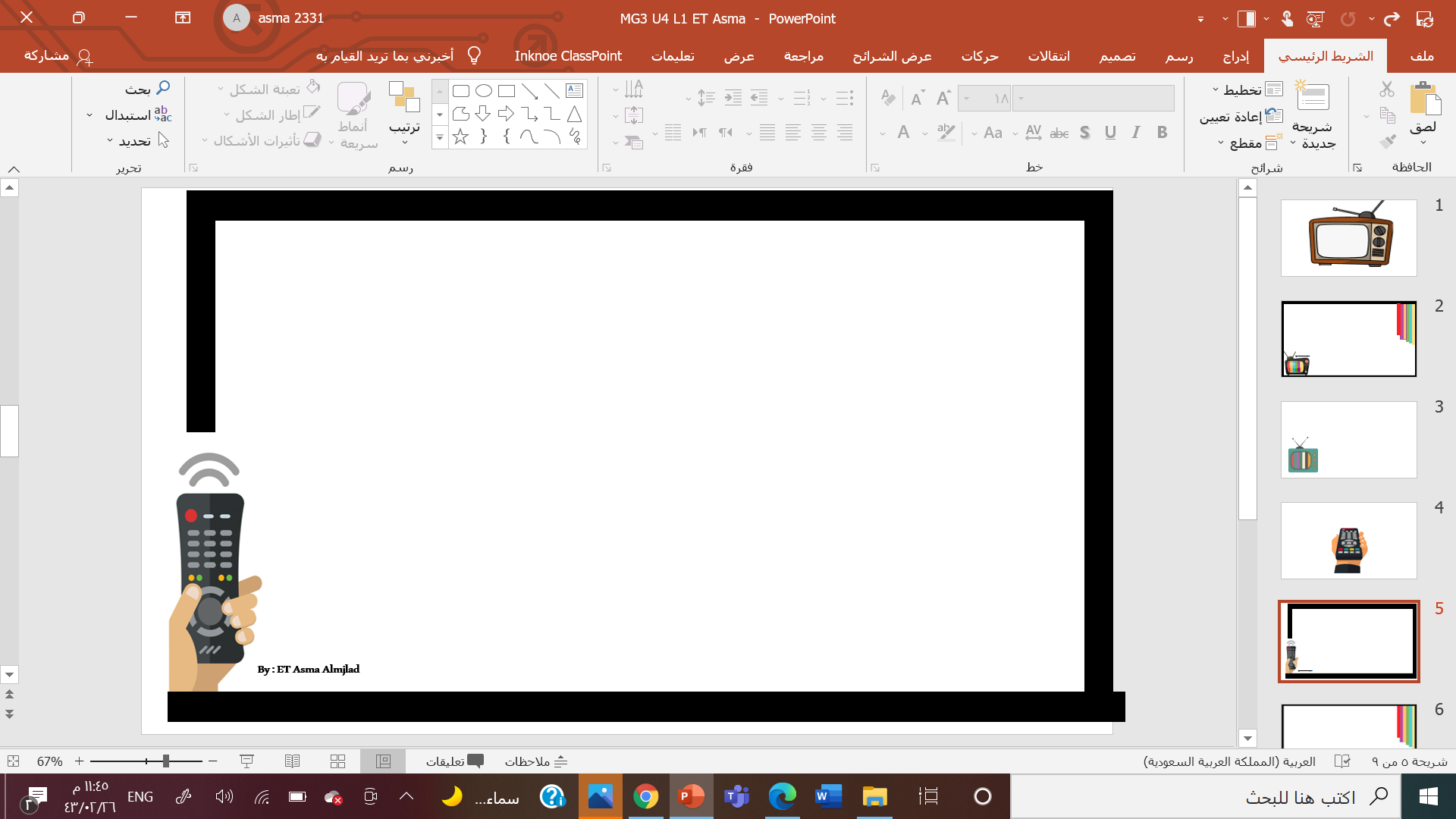 clearly different
distinct
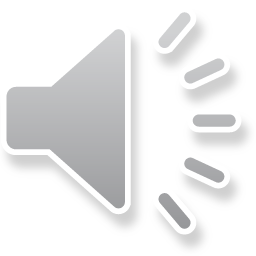 a model used to test a new machine, car, etc.
prototype
the gradual change and development of an idea
Evolution
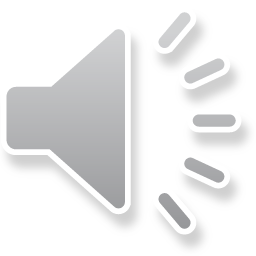 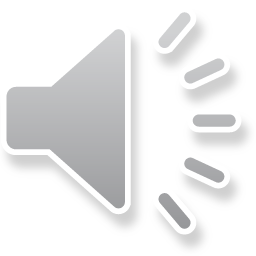 send out
transmit
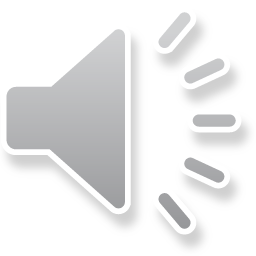 patent
obtain the right to make or sell a new invention or product
milestone
a very important event in the development of something
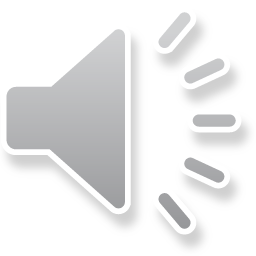 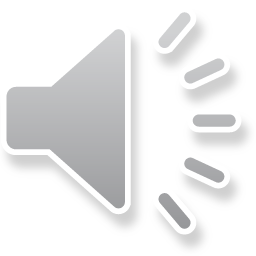 affluence
having plenty of money and possessions
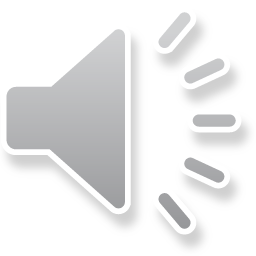 By ET Talal AlHazmi
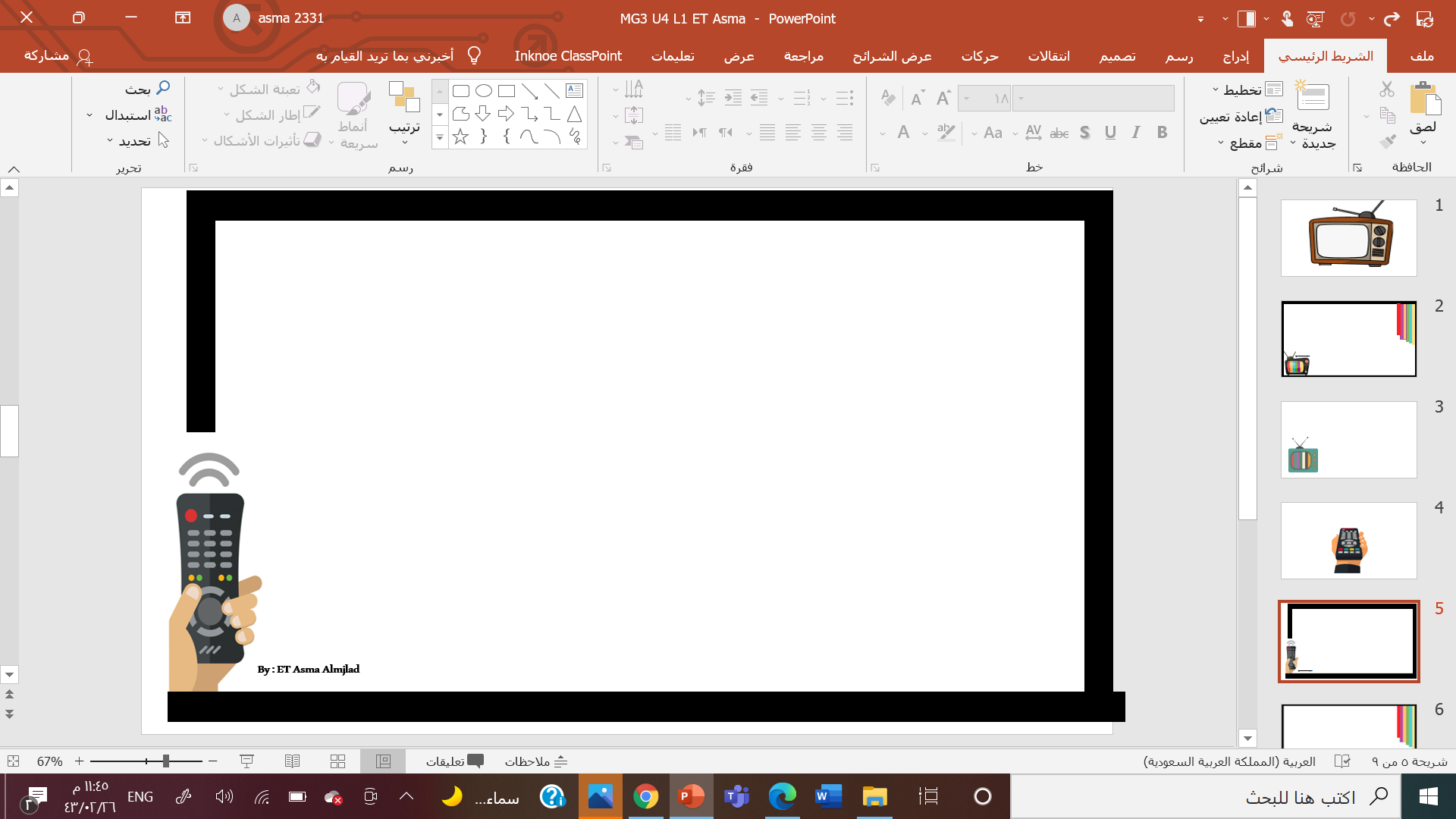 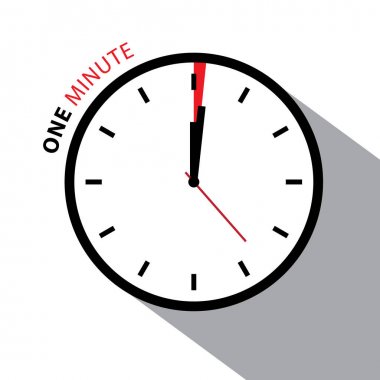 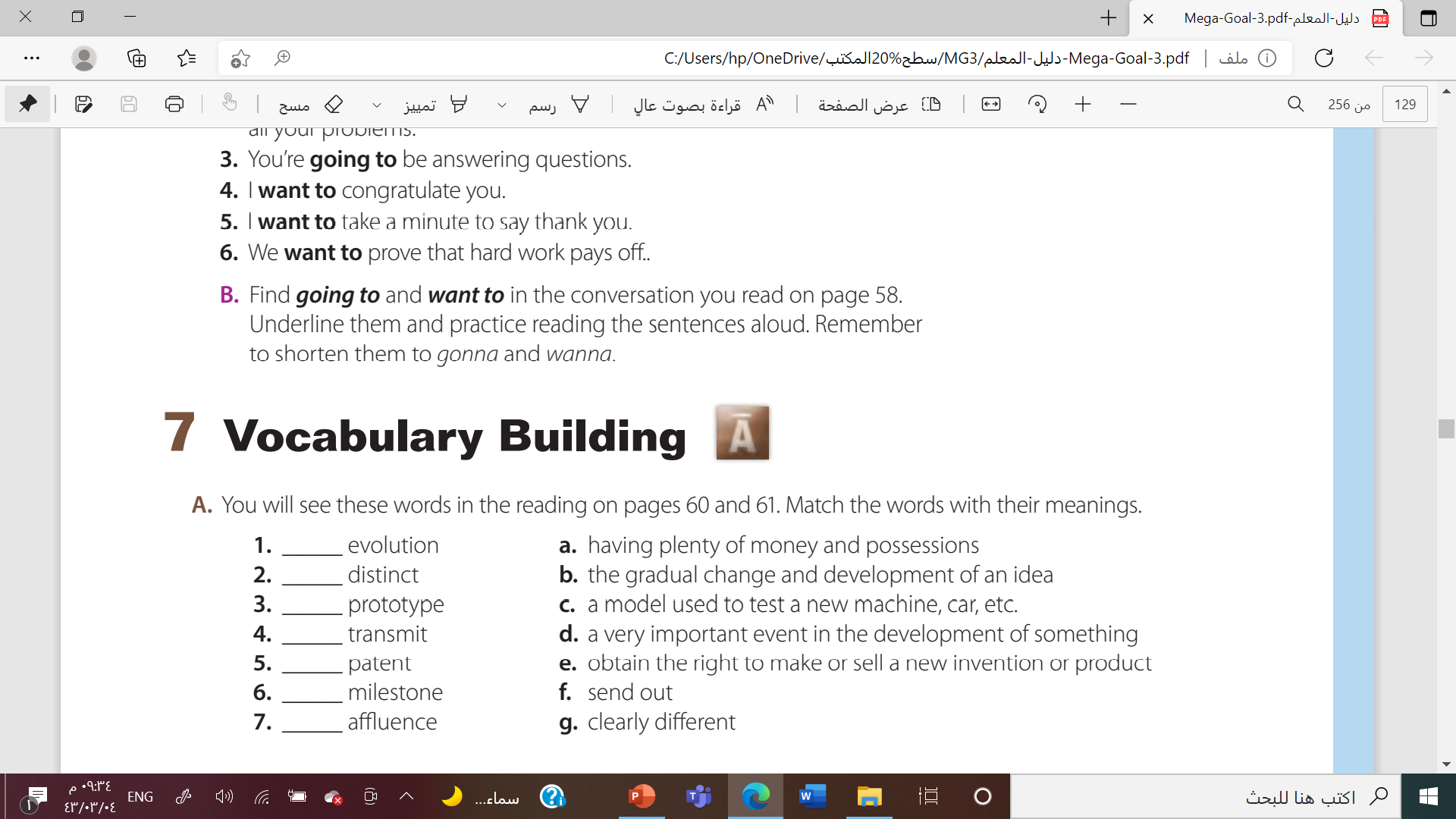 b
g
c
f
e
d
a
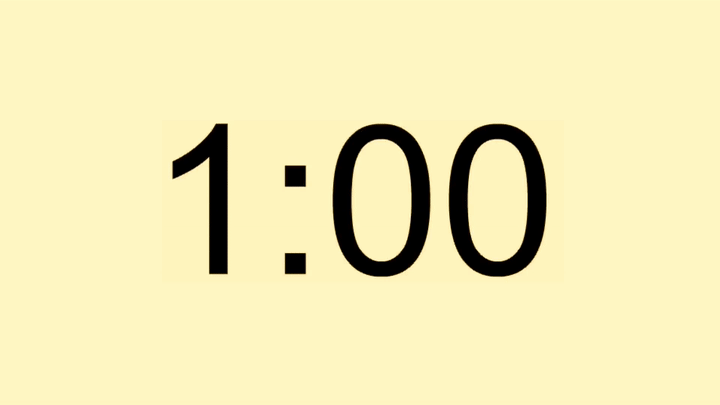 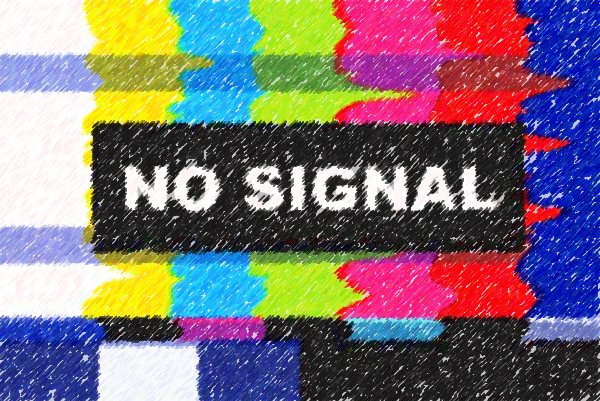 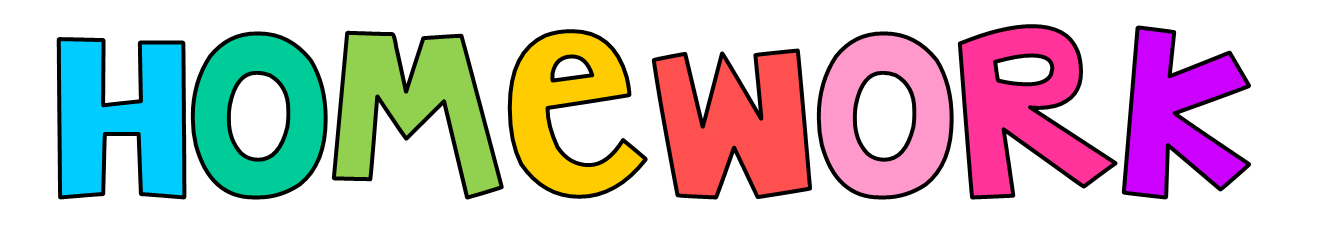 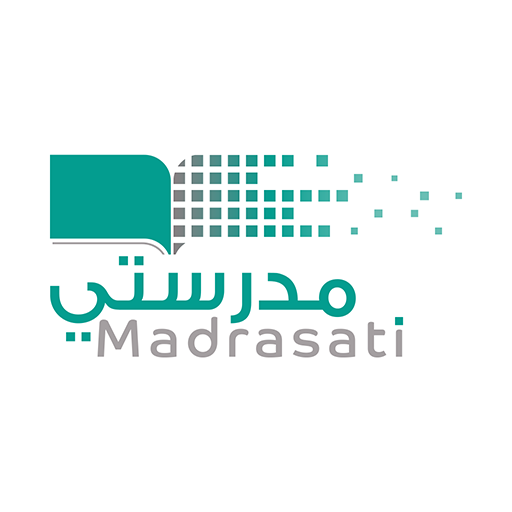 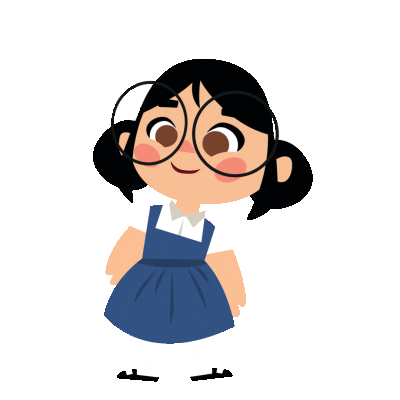 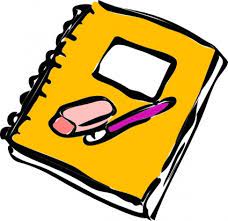 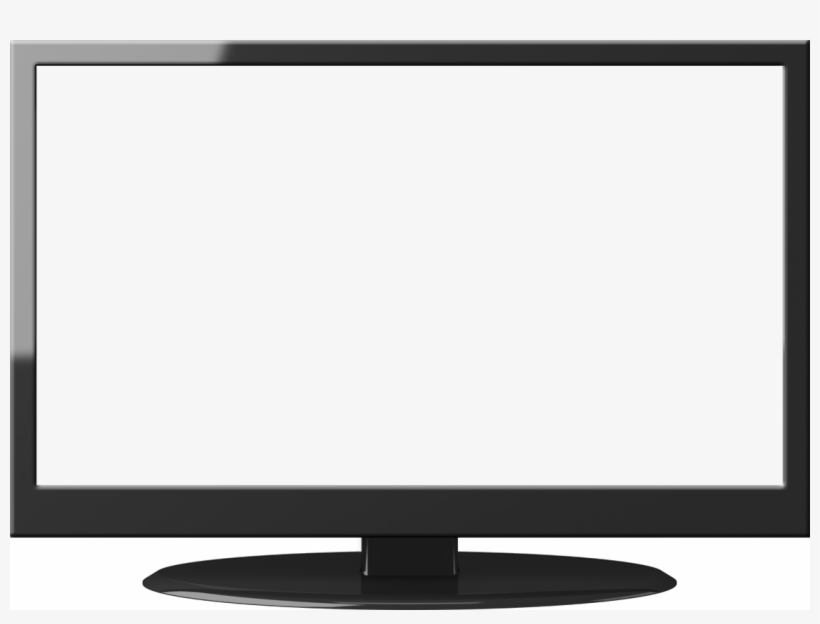 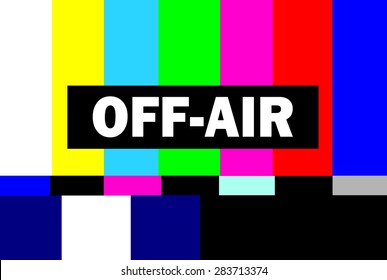 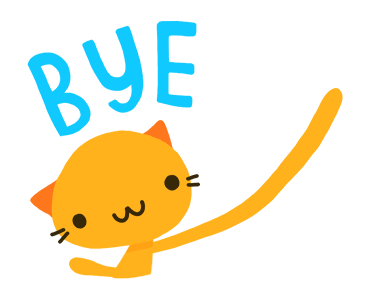